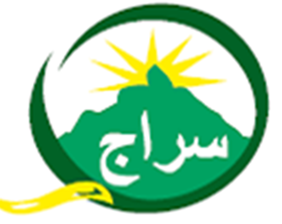 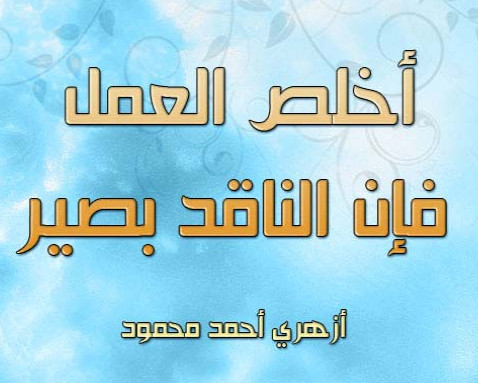 14 جمادى الثانية 1436 هـ
 04 أبريل 2015 م
جمعية سراج للأعمال الاجتماعية
فرع الدار البيضاء
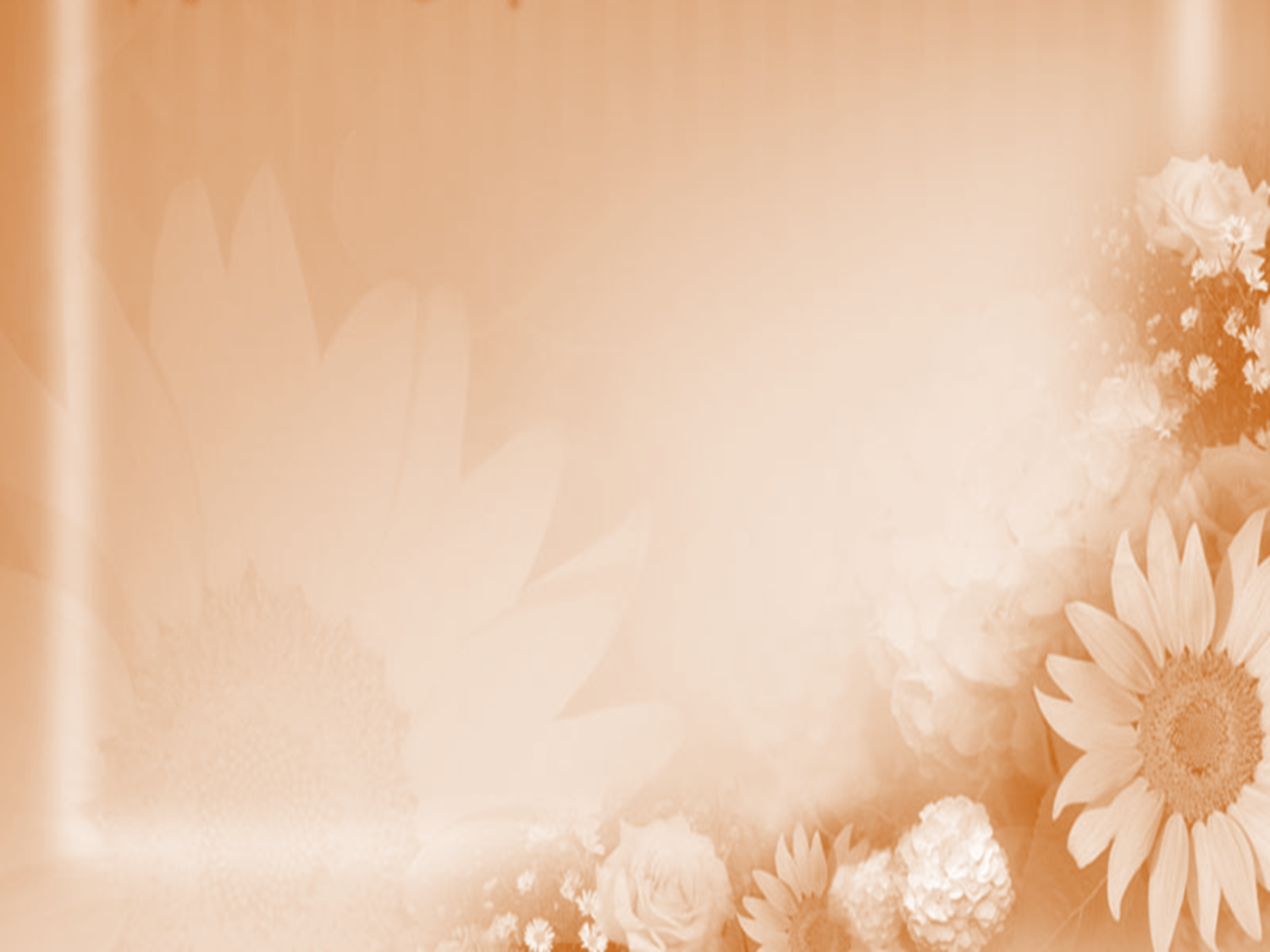 متى يكون العمل مقبولا عند الله ؟
الشرط الثاني :
المتابعة
(الصواب)
الشرط الأول :
الإخلاص
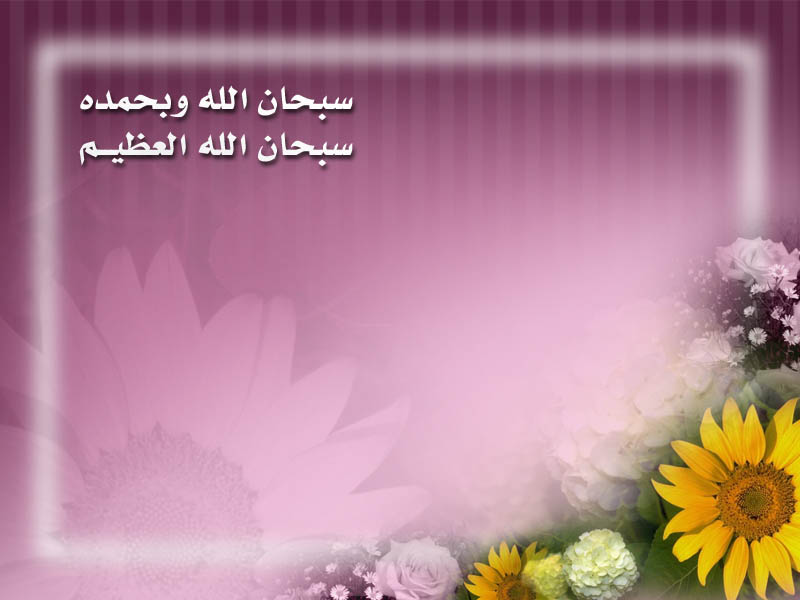 سئل الفضيل بن عياض عن قوله تعالى : «ليبلوكم أيكم أحسن عملا» الملك/2، قال : (هو أخلص العمل و أصوبه، قالوا : يا أبا علي ما أخلصه و أصوبه ؟ قال : إن العمل إذا كان خالصا و لم يكن صوابا لم يقبل، و إذا كان صوابا و لم يكن خالصا لم يقبل حتى يكون خالصا و صوابا، فالخالص : أن يكون لله و الصواب أن يكون على السنة). 
 قال الإمام ابن كثير في تفسير قوله تعالى : «فَمَنْ كَانَ يَرْجُو لِقَاءَ رَبِّهِ فَلْيَعْمَلْ عَمَلًا صَالِحًا وَلَا يُشْرِكْ بِعِبَادَةِ رَبِّهِ أَحَدًا» الكهف/110.
	- «فَلْيَعْمَلْ عَمَلًا صَالِحًا» : ما كان موافقا لشرع الله.
	- «وَلَا يُشْرِكْ بِعِبَادَةِ رَبِّهِ أَحَدًا» : هو الذي يراد به وجه الله وحده.
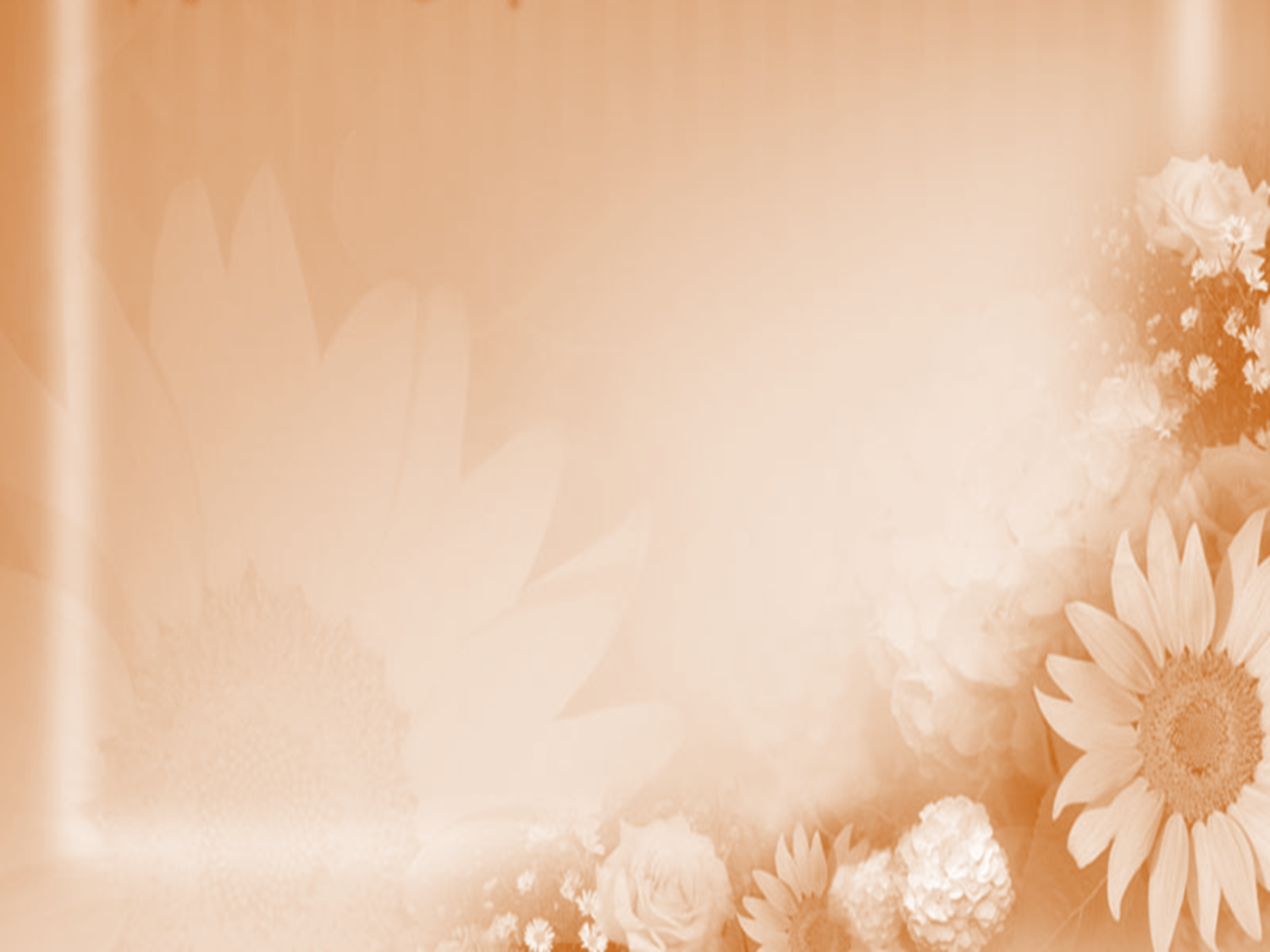 الإخلاص
لغة : من خلص الشيء أي صفا و زال عنه ما يشوبه         و يخالطه.
اصطلاحا : صدق العبد في توجهه إلى الله تعالى اعتقادا و قولا و عملا.
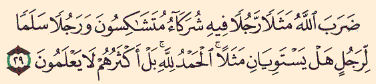 سورة الزمر
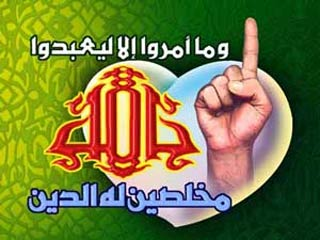 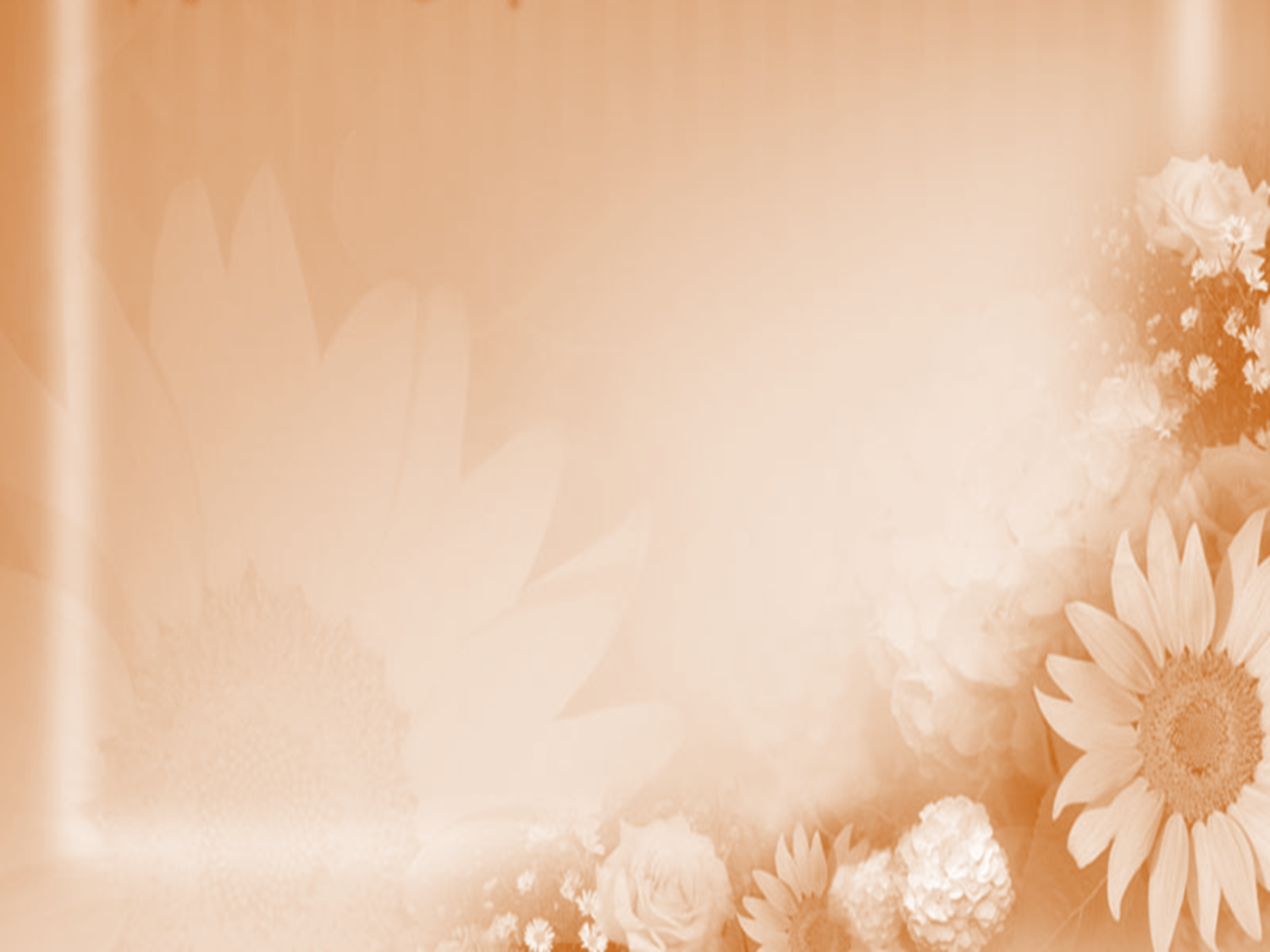 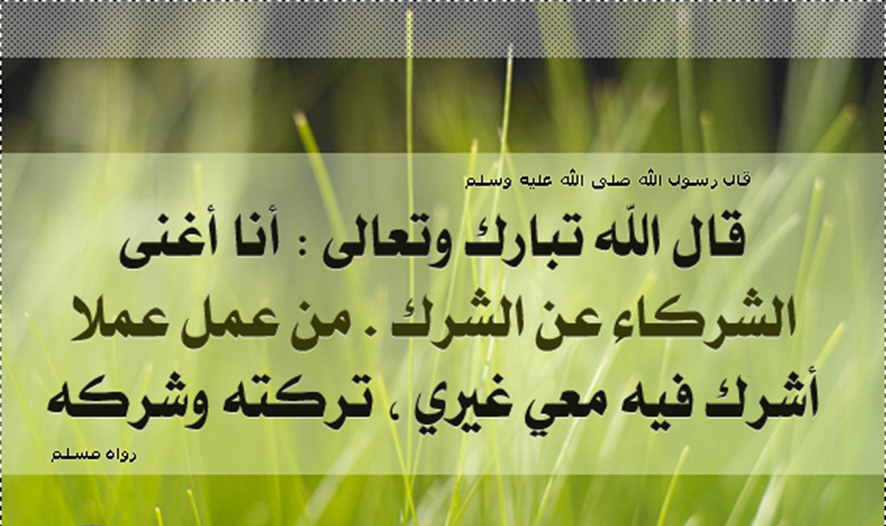 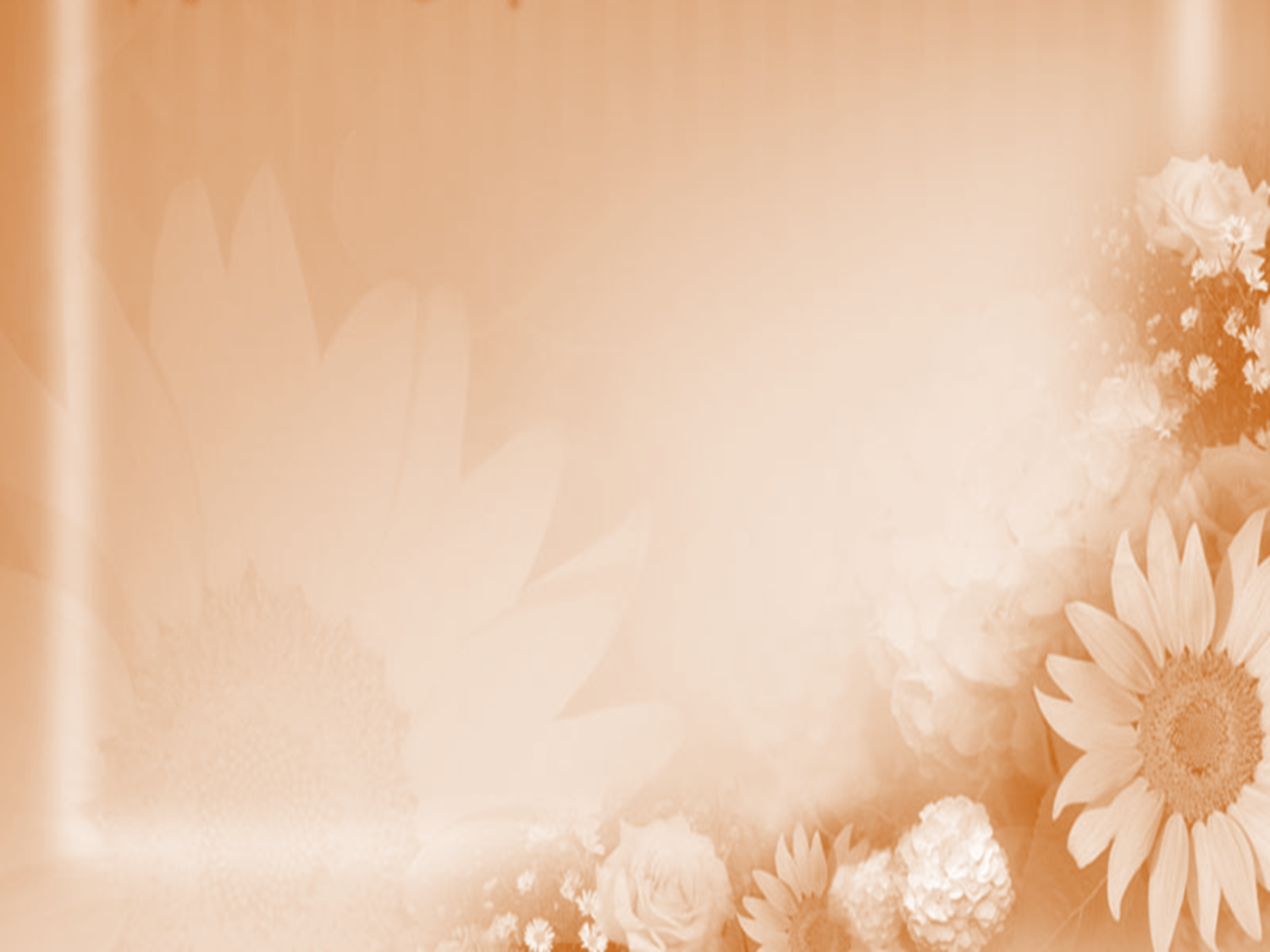 قالوا عن الإخلاص
إبراهيم بن أدهم : (الإخلاص صدق النية مع الله تعالى).
 قال يعقوب المكفوف : (المخلص من يكتم حسناته كما يكتم سيئاته).
 قال يحيى بن معاذ : (الإخلاص يميز العمل من العيوب كتمييز اللبن من الفرث و الدم).
 ابن القيم : (العمل بغير إخلاص و لا اقتداء كالمسافر يملأ جرابه رملا ينقله و لا ينفعه).
 الإمام الجنيد : (الإخلاص سر بين الله و بين العبد، لا يعلمه ملك فيكتبه، و لا شيطان فيفسده و لا هوى فيميله).
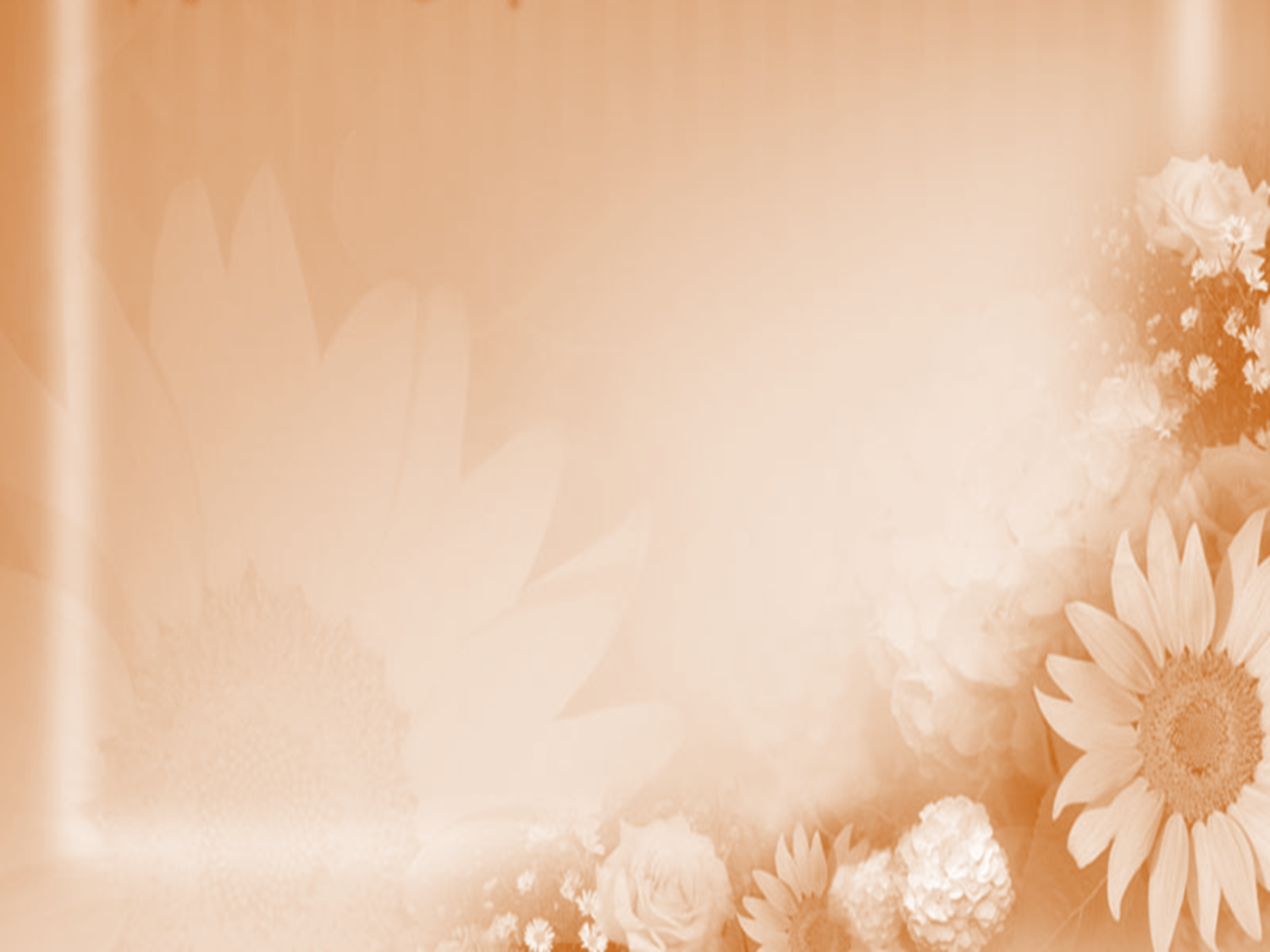 أهمية الإخلاص و ثماره
1- قبول الأعمال :
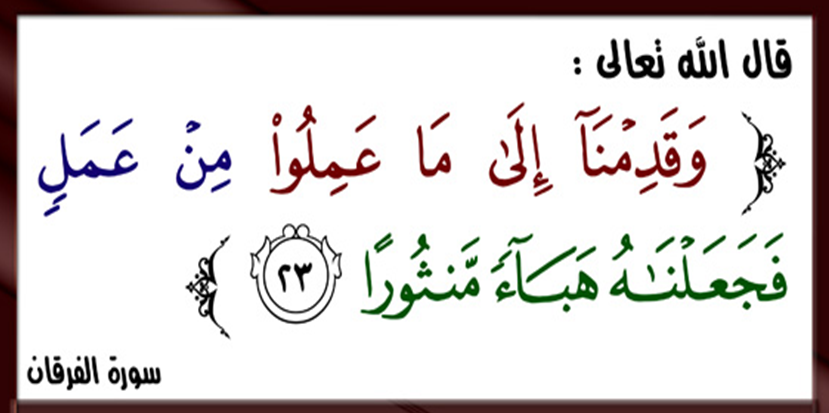 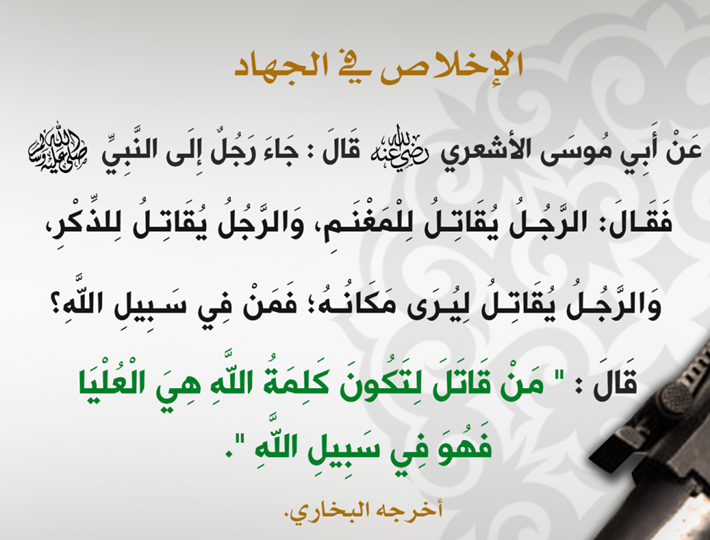 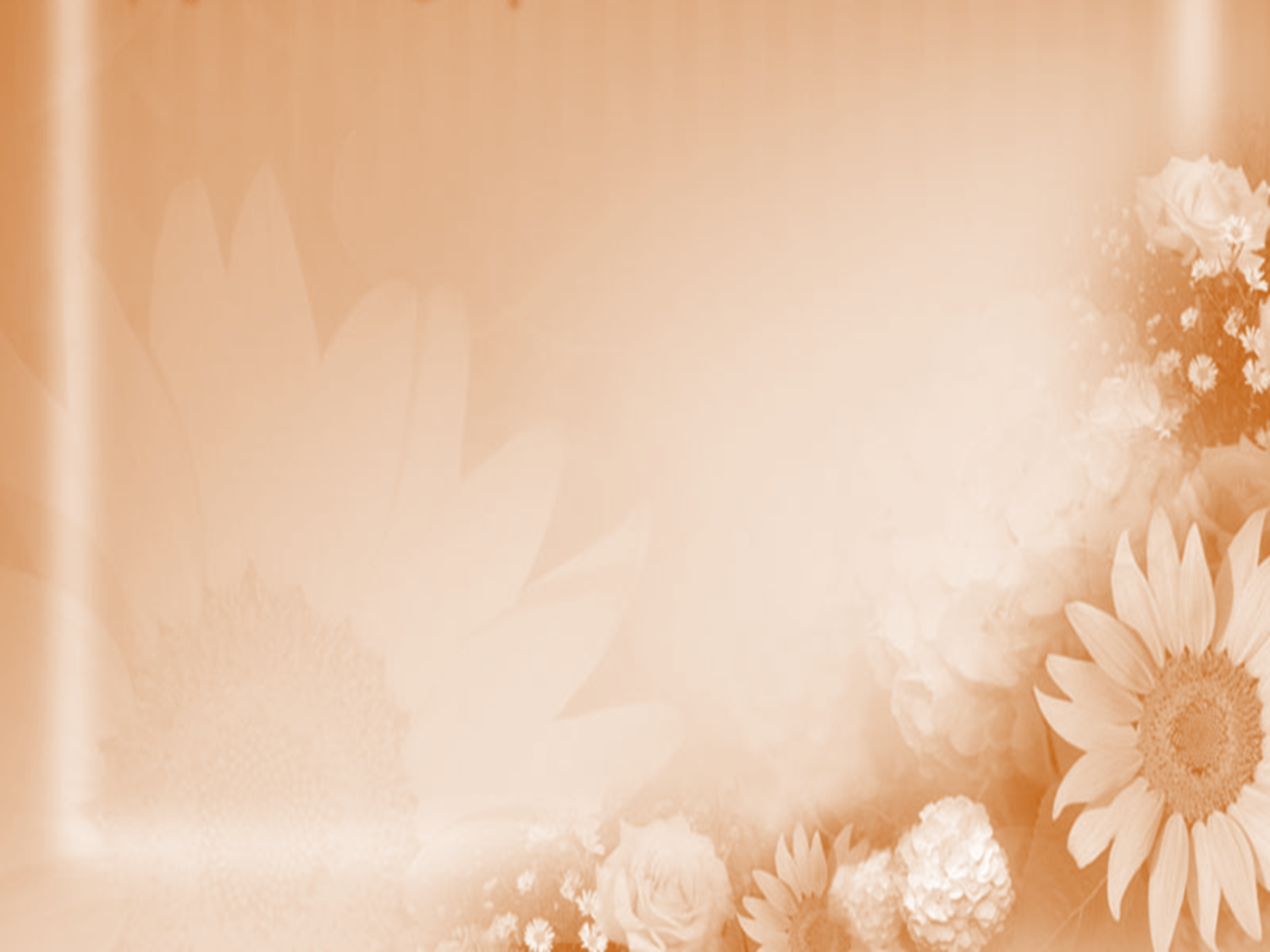 عن أبي أمامة الباهلي رضي الله عنه قال : جاء رجل إلى النبي صلى الله عليه و سلم فقال : أرأيت رجلا غزا يلتمس الأجر و الذكر، ماله ؟ فقال رسول الله صلى الله عليه و سلم : لا شيء له، فأعاد ثلاث مرات، يقول له رسول الله صلى الله عليه و سلم لا شيء له ثم قال : «إن الله لا يقبل من العمل إلا ما كان خالصا و ابتغي به وجهه» رواه النسائي  و حسنه الألباني.
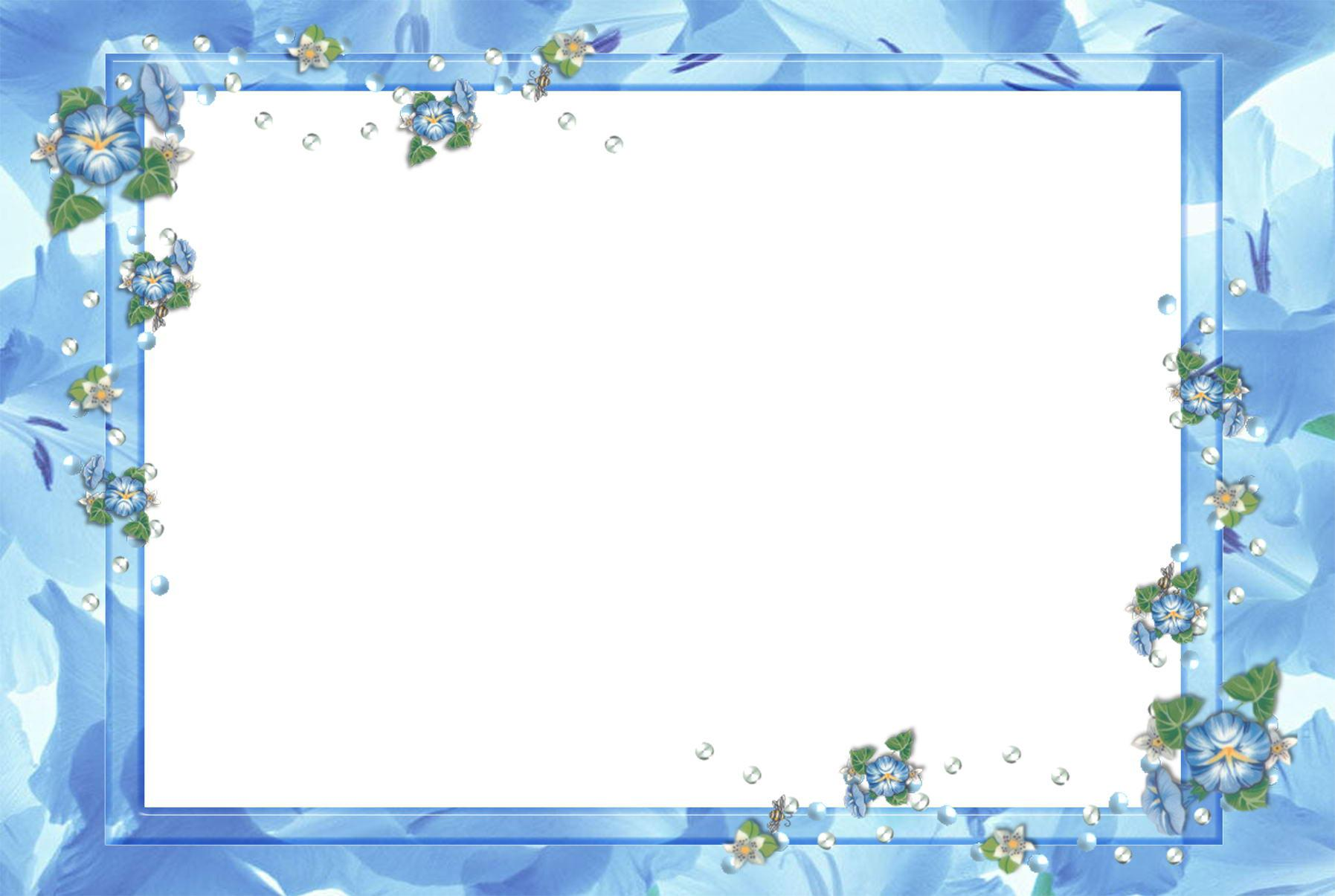 روى الترمذي في سننه عن عبد الله بن عمرو بن العاص رضي الله عنهما، أن رسول الله صلى الله عليه و سلم قال : «إن الله سيخلص رجلا من أمتي على رؤوس الخلائق يوم القيامة، فينشر له تسعة و تسعين سجلا، كل سجل مثل مد البصر، ثم يقول : أتنكر من هذا شيئا ؟ أظلمك كتبتي الحافظون ؟ فيقول : لا يا رب، فيقول ألك عذر ؟ فيقول : لا يارب فيقول الله عز و جل : «بلى إن لك عندنا حسنة، فإنه لا ظلم اليوم» فتخرج بطاقة فيها أشهد أن لا إلاه إلا الله،       و أشهد أن محمدا عبده و رسوله، فيقول : أحضر وزنك، فيقول يا رب ما هذه البطاقة مع هذه السجلات ؟ فيقول : فإنك لا تظلم، فتوضع السجلات في كفة، و البطاقة في كفة، فطاشت السجلات و ثقلت البطاقة، و لا يثقل مع اسم الله شيء».
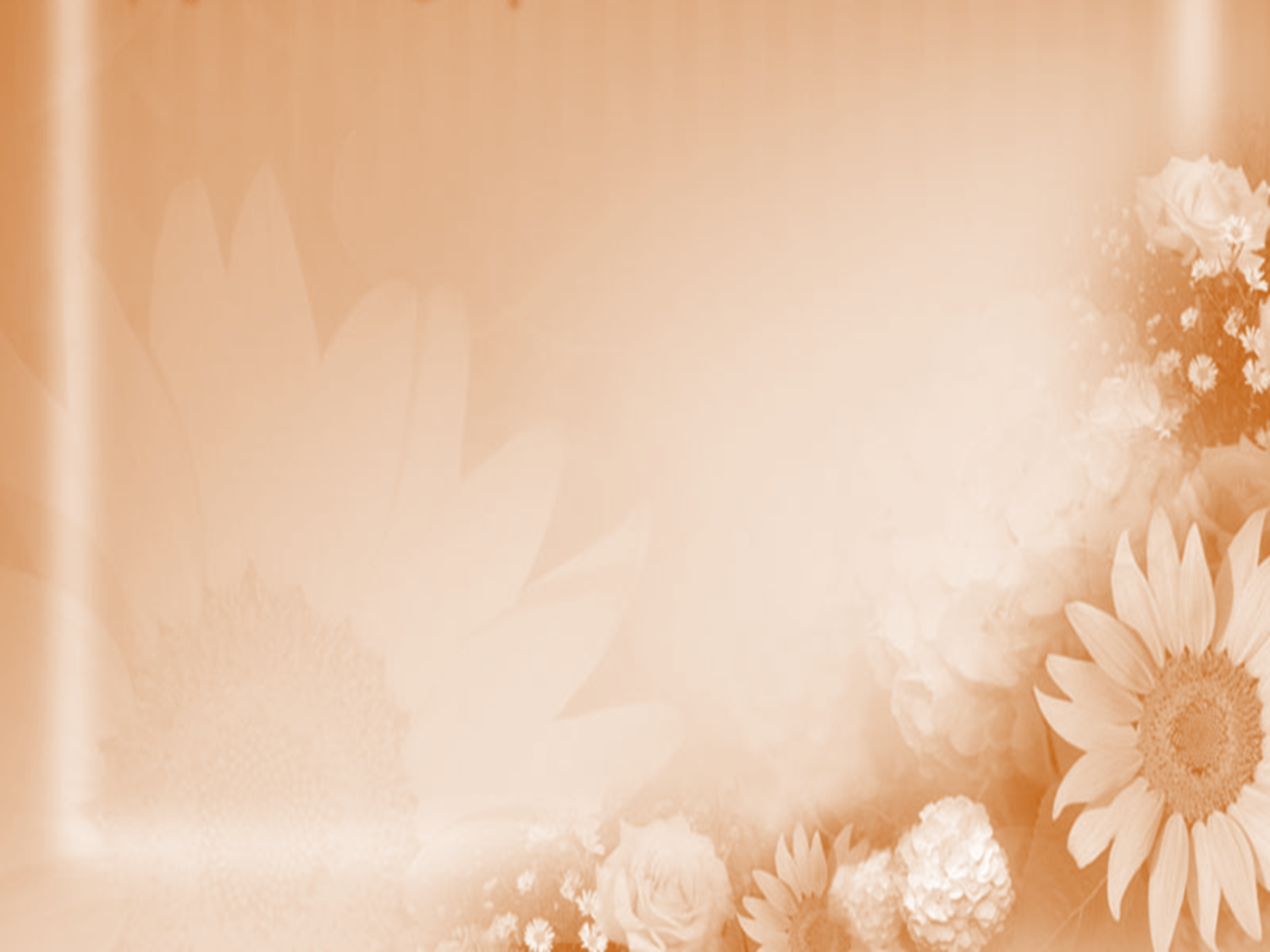 2- الأجر و الثواب :
 و لو بدون عمل :
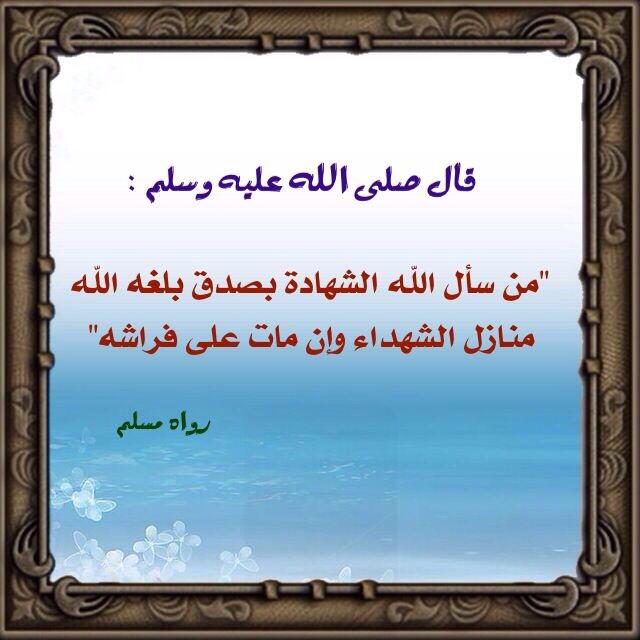 قصة زيد الخير
المخلفون في غزوة العسرة (تبوك)
[Speaker Notes: قصة زيد الخير
المخلفون في غزوة العسرة(تبوك)]
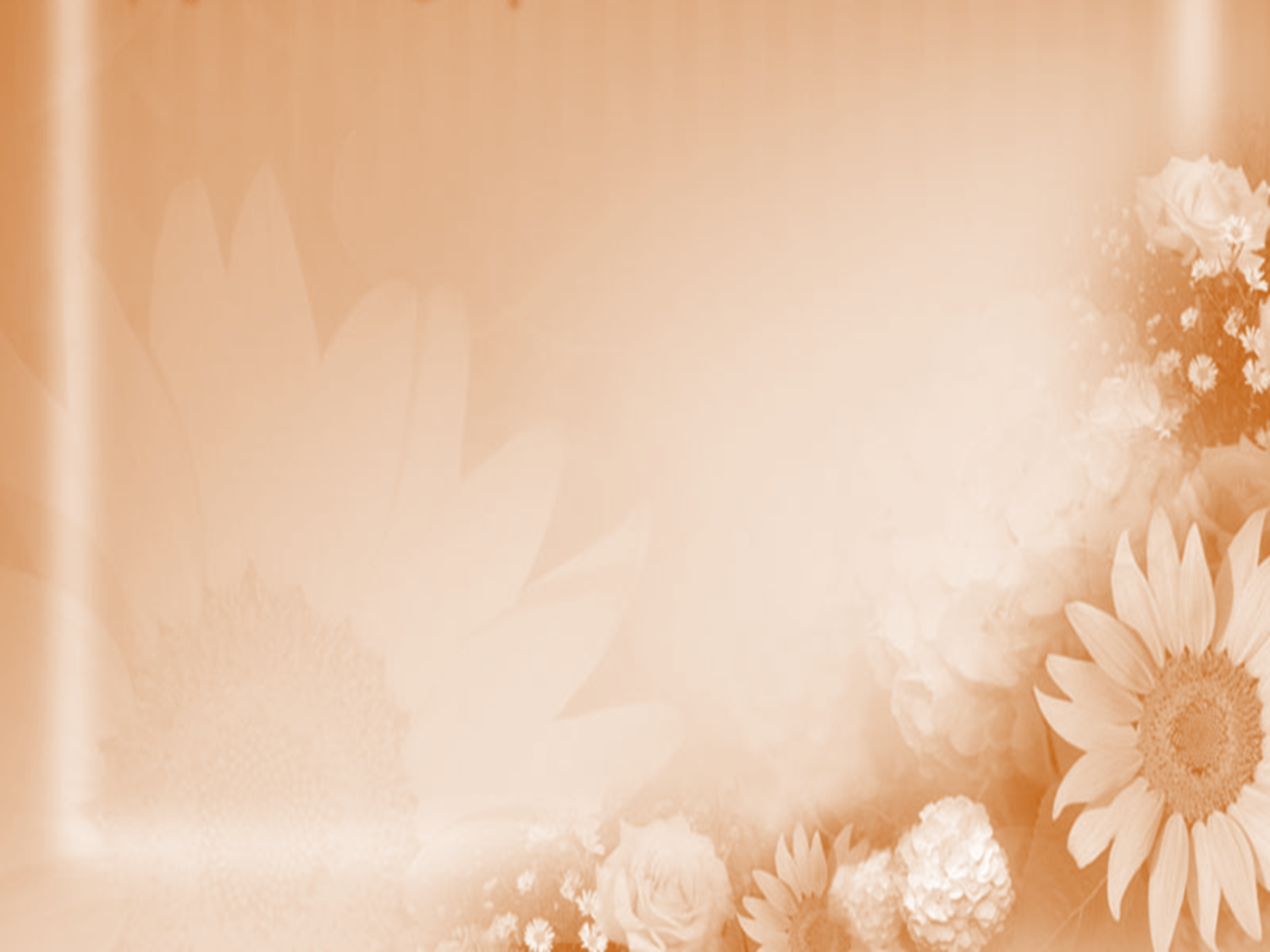 على العمل المباح :
قال رسول الله صلى الله عليه و سلم : «و لست تنفق نفقة تبتغي بها وجه الله إلا أجرت بها حتى اللقمة تجعلها في في امرأتك» رواه مسلم.
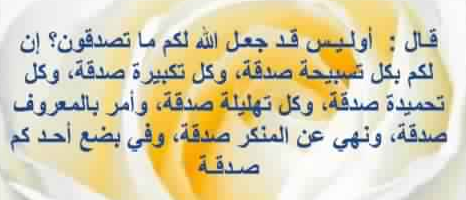 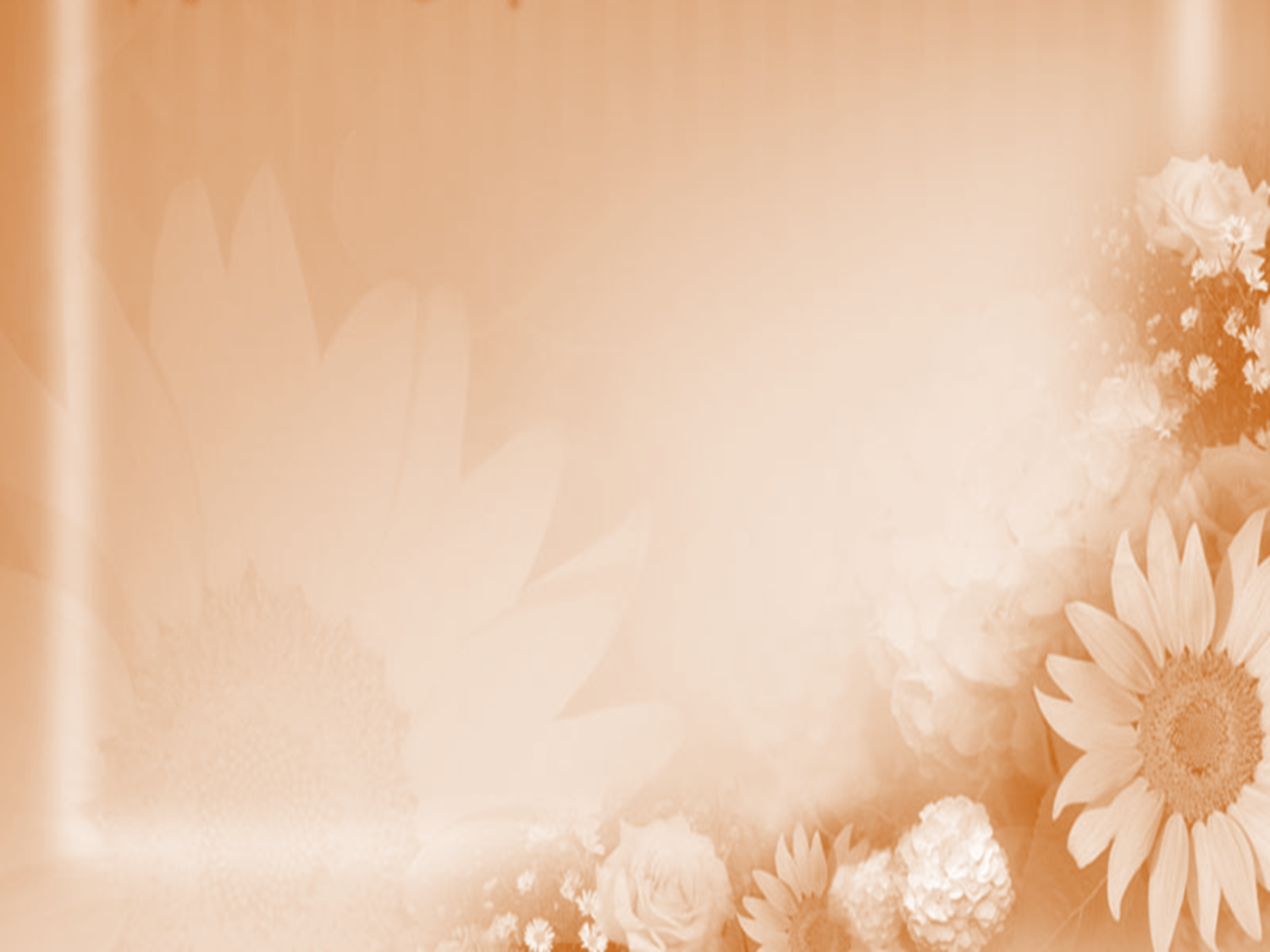 على العمل اليسير :
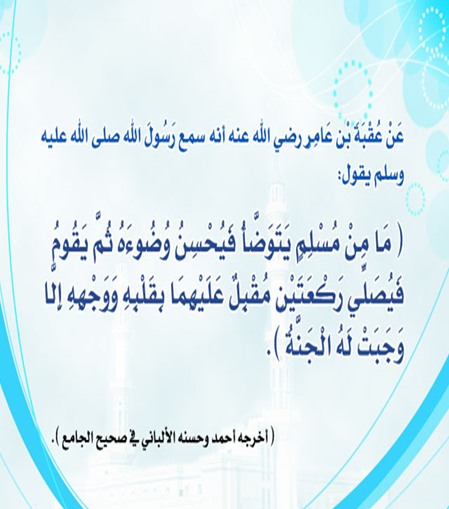 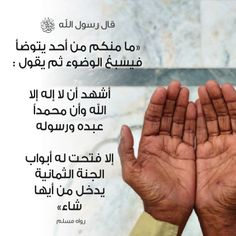 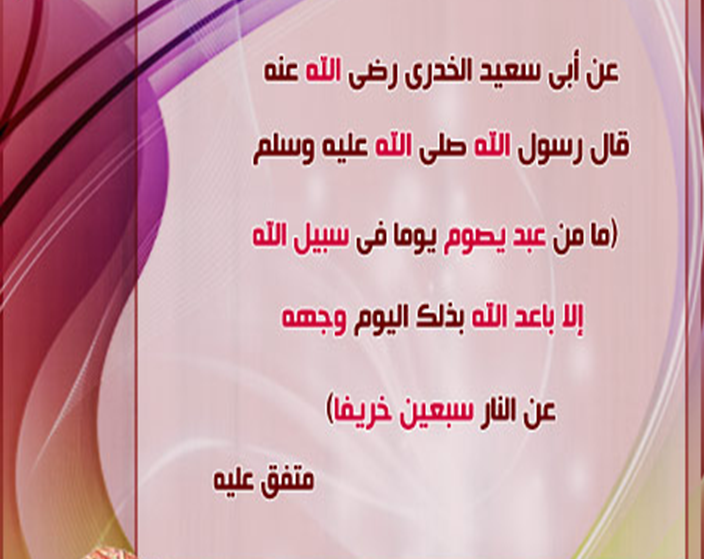 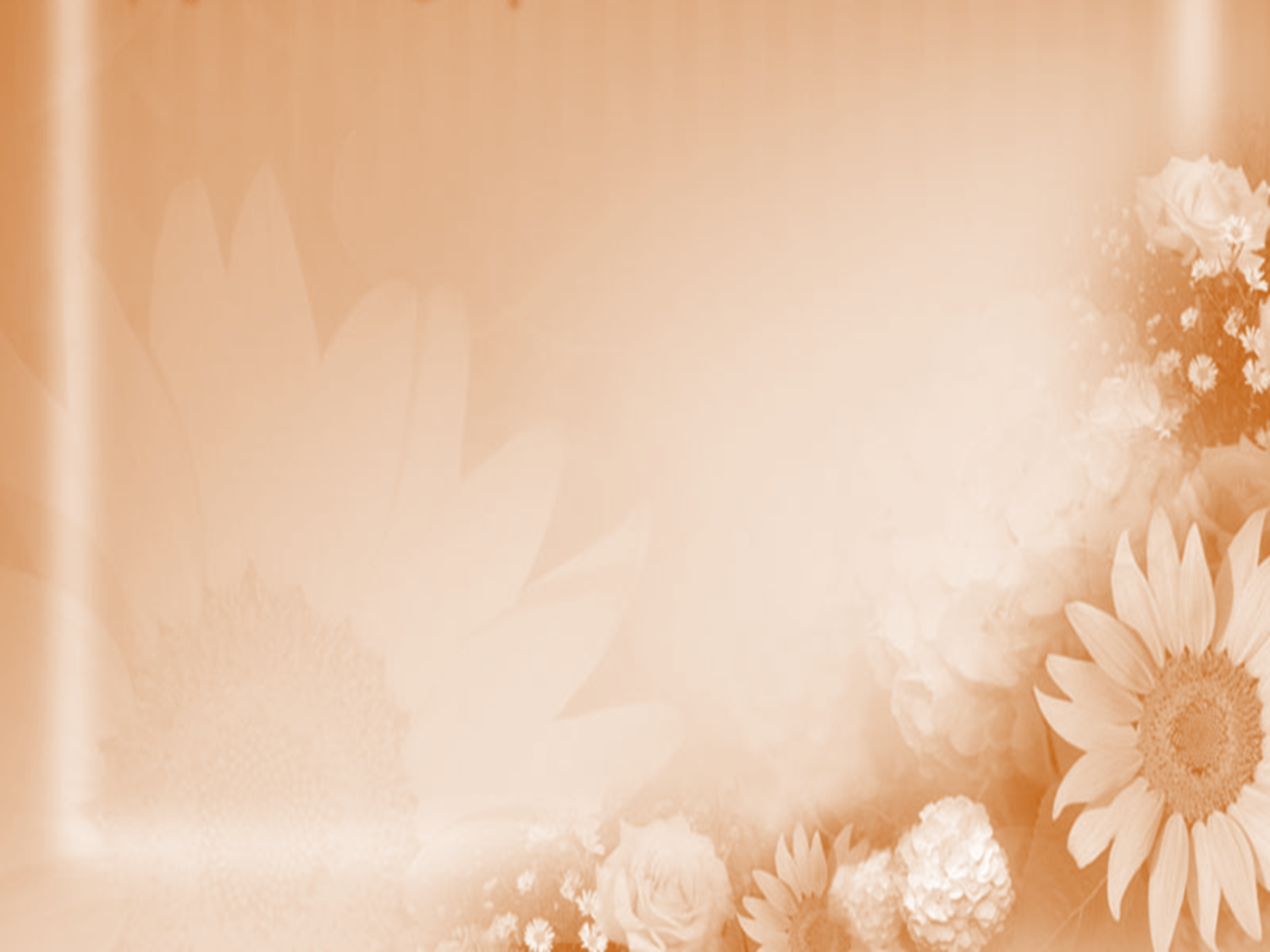 3- استجابة الدعاء :










 قصة إسلام عكرمة بن أبي جهل.
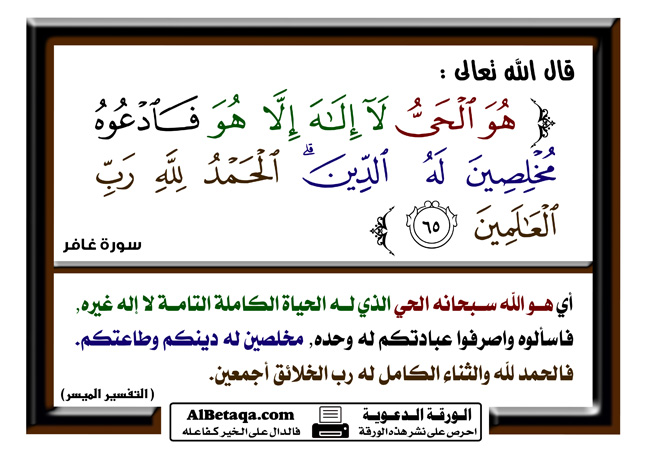 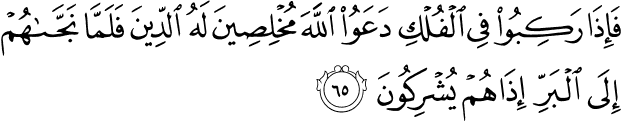 العنكبوت/65
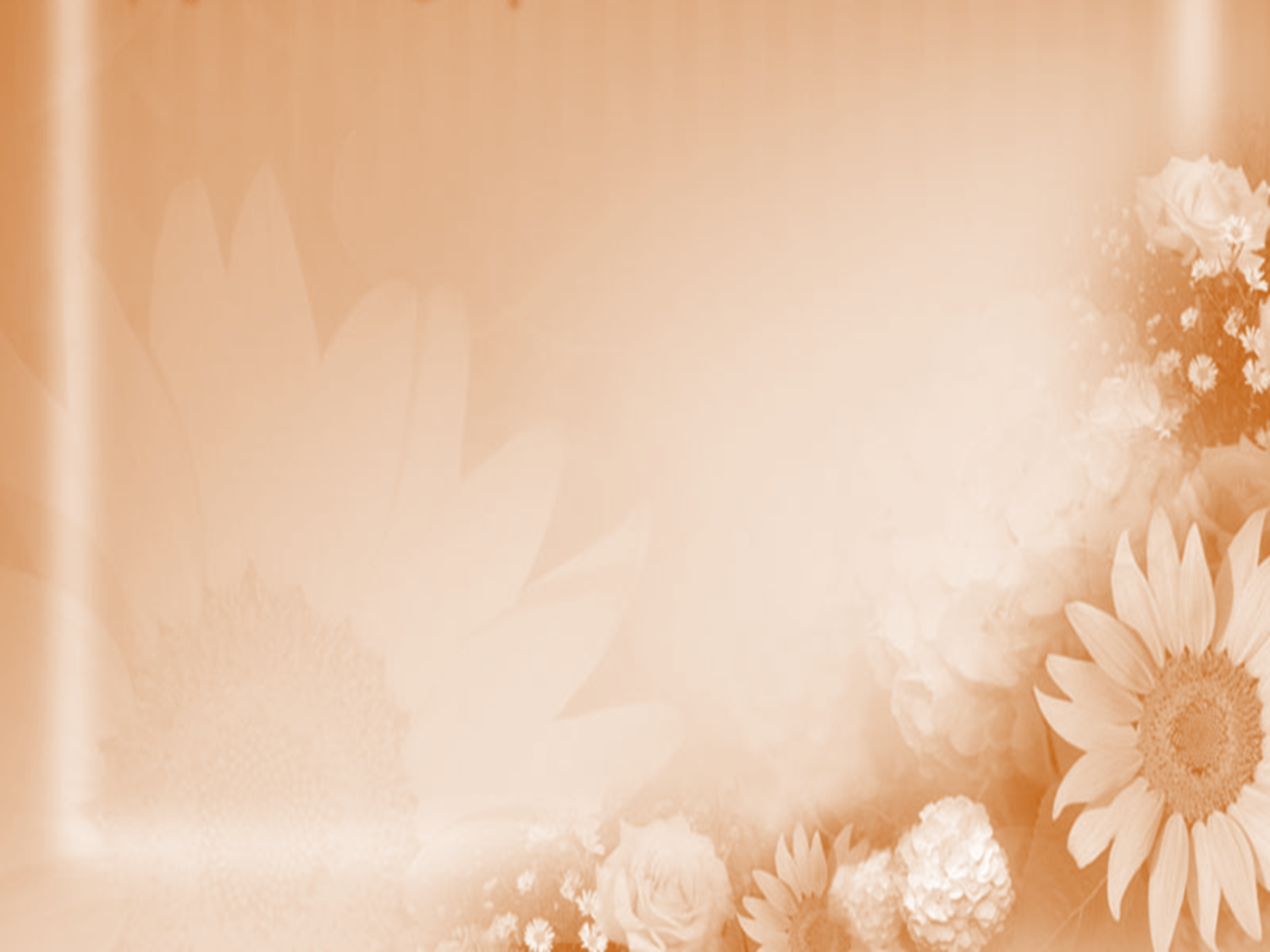 4- نيل الشفاعة :
 «يَوْمَئِذٍ لّا تَنفَعُ الشَّفَاعَةُ إِلاَّ مَنْ أَذِنَ لَهُ الرَّحْمَنُ وَرَضِيَ لَهُ قَوْلا» طه/109
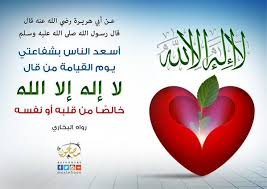 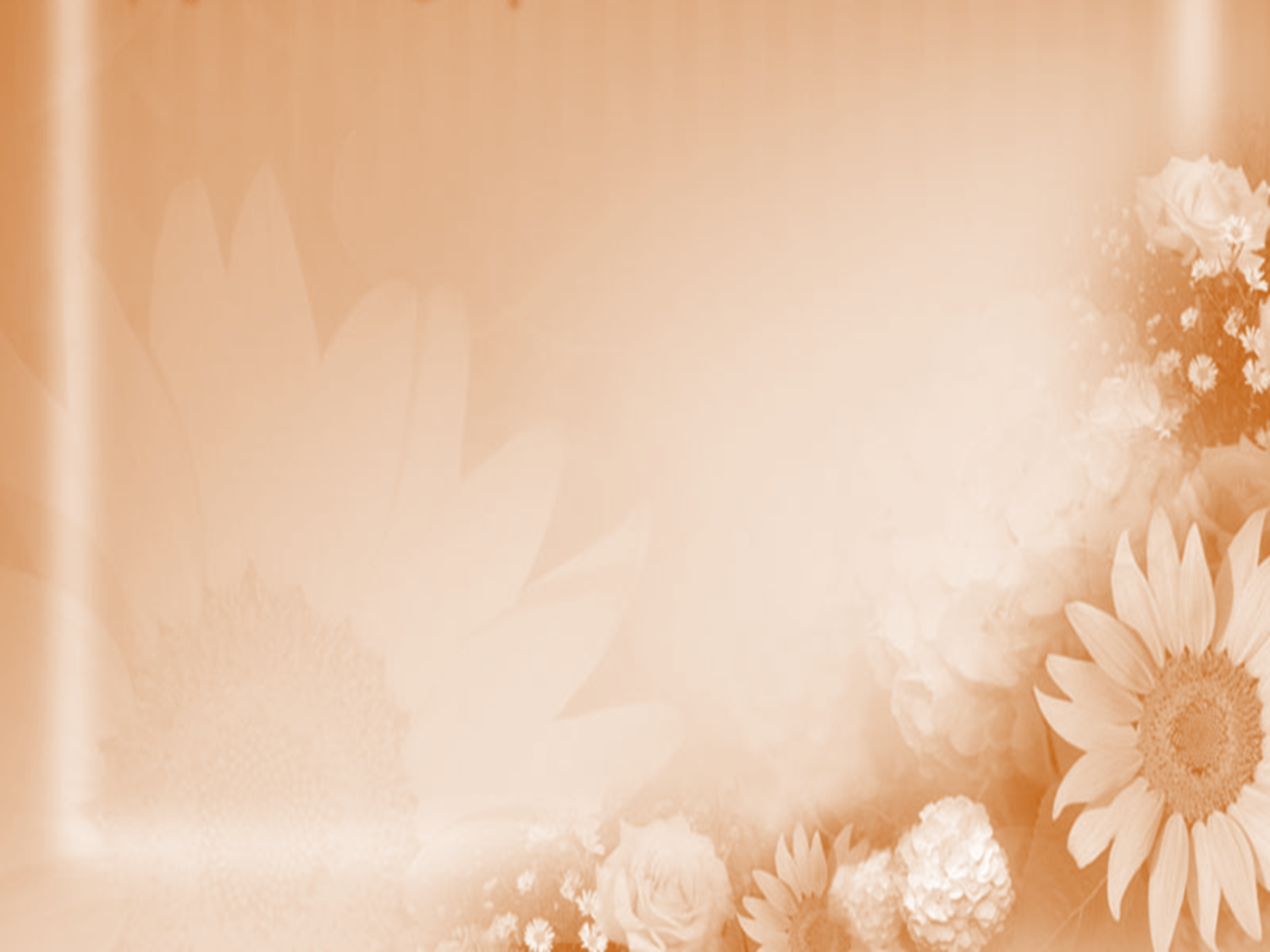 5- النجاة من الفتن و الفواحش :
 يوسف عليه السلام : «كَذَلِكَ لِنَصْرِفَ عَنْهُ السُّوءَ وَالْفَحْشَاء إِنَّهُ مِنْ عِبَادِنَا الْمُخْلَصِينَ» يوسف/24
 قصة جريج العابد.
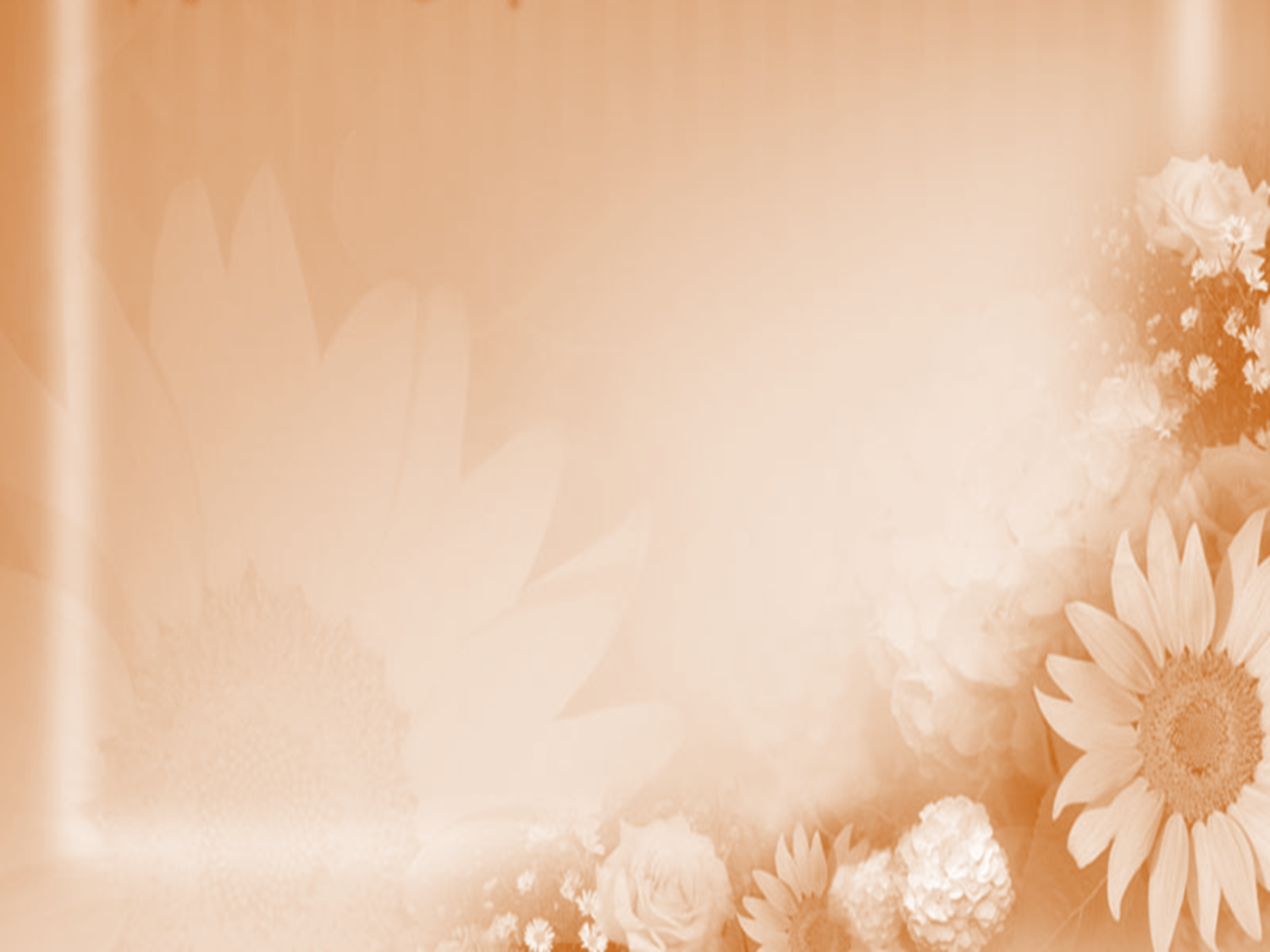 الفرق بين الرياء و وسواس الرياء الكاذب
تعريف الرياء : هو أن تنوي فعلا أو قولا لا تقصد به وجه الله تعالى، إنما تقصد به غيره، أي أن النية من البداية تكون فاسدة.
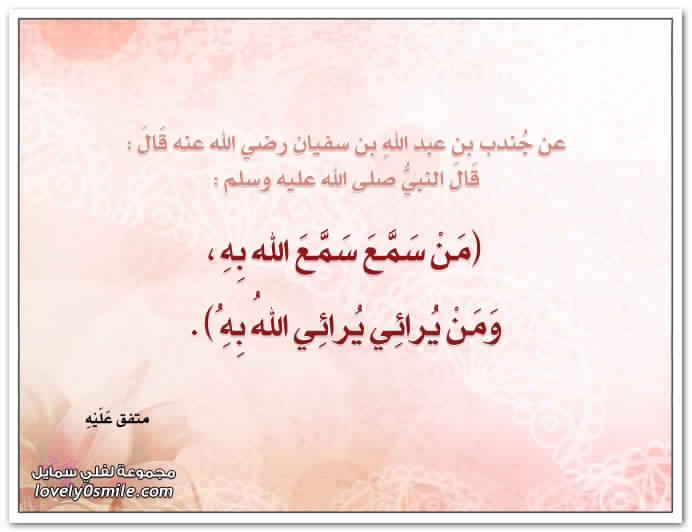 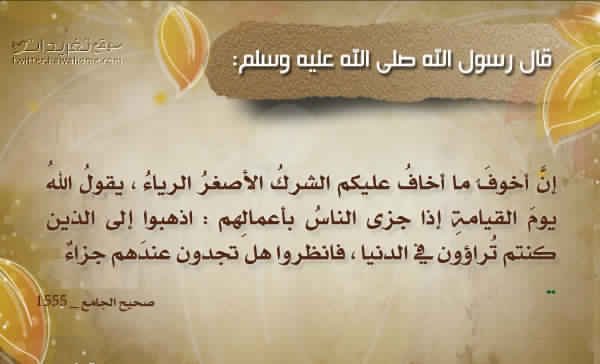 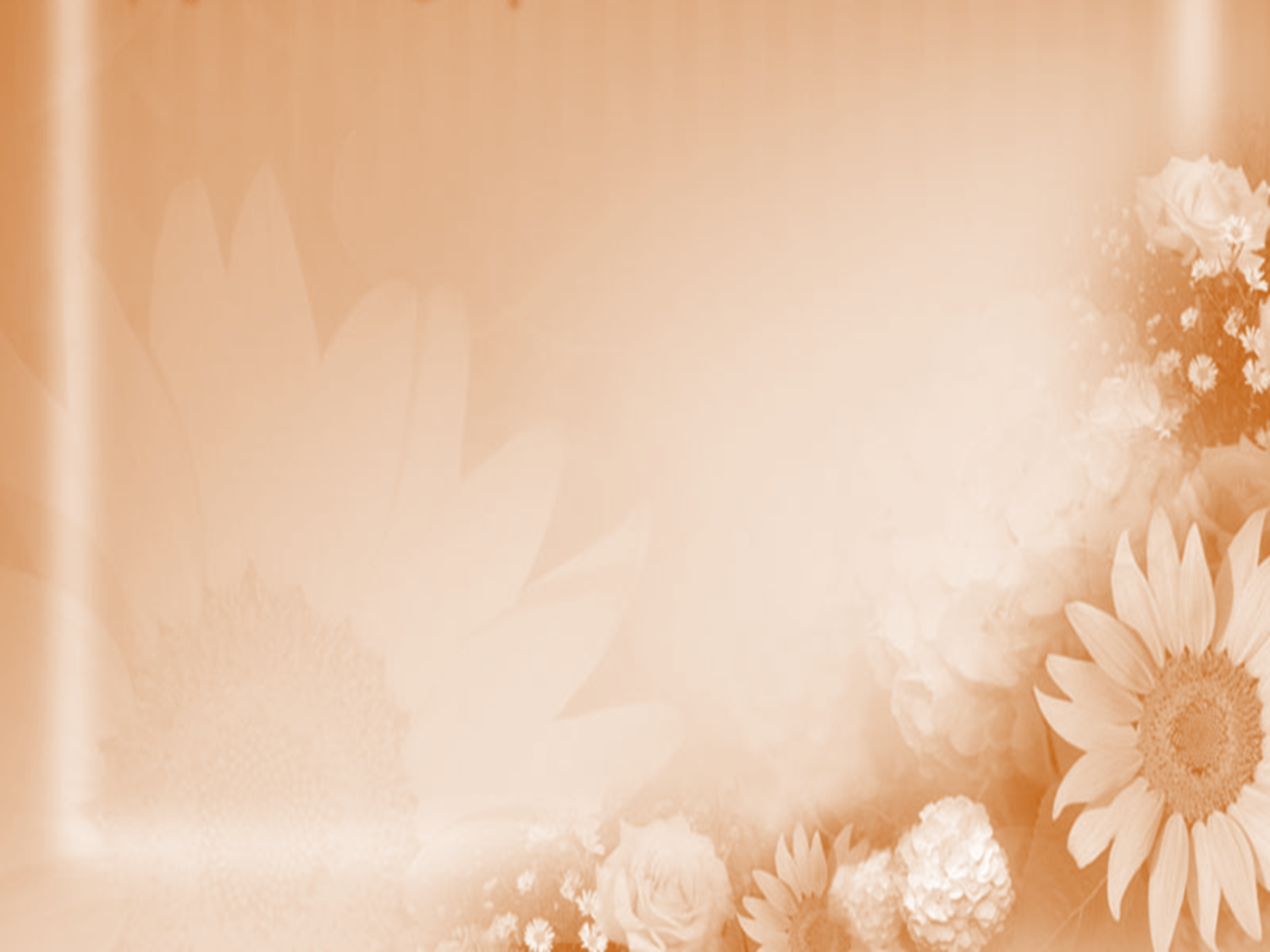 من علامات المرائي :

 يكسل بالعمل إذا كان وحده.
 ينشط إذا كان أمام الناس.
 يحب أن ينظر الناس إليه و هو يقوم بالعمل.
 يزيد بالعمل إذا أثني عليه و ينقص و يتكاسل إذا ذم.
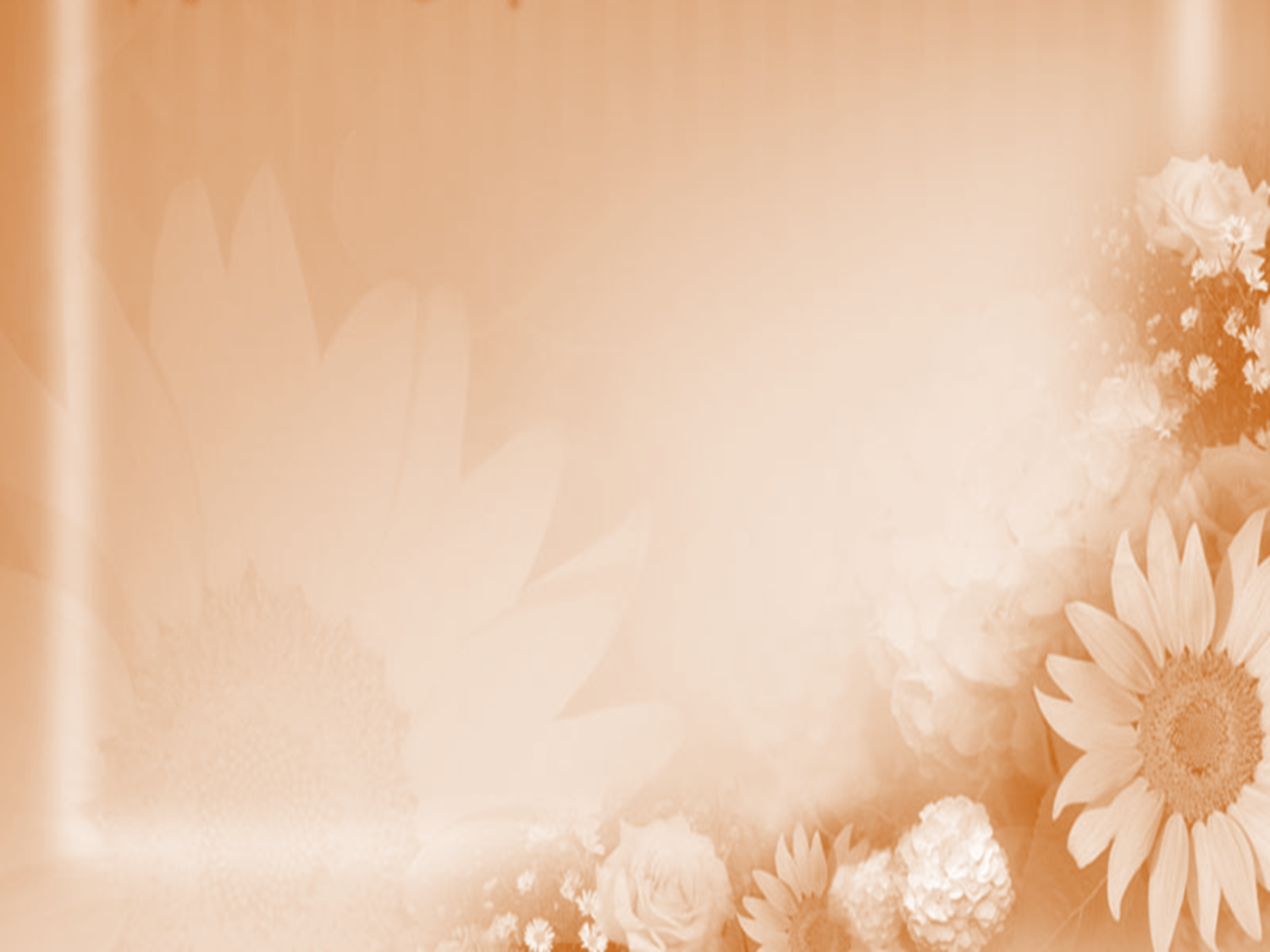 ما يتوهم أنه رياء و ليس كذلك :
 حمد الناس للرجل على عمل الخير.






يقول الإمام السيوطي : (هذه البشرى المعجلة دليل للبشرى المؤخرة إلى الآخرة).
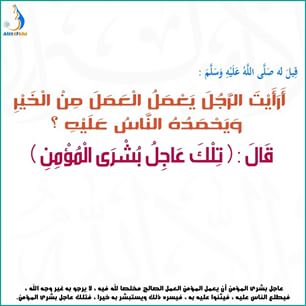 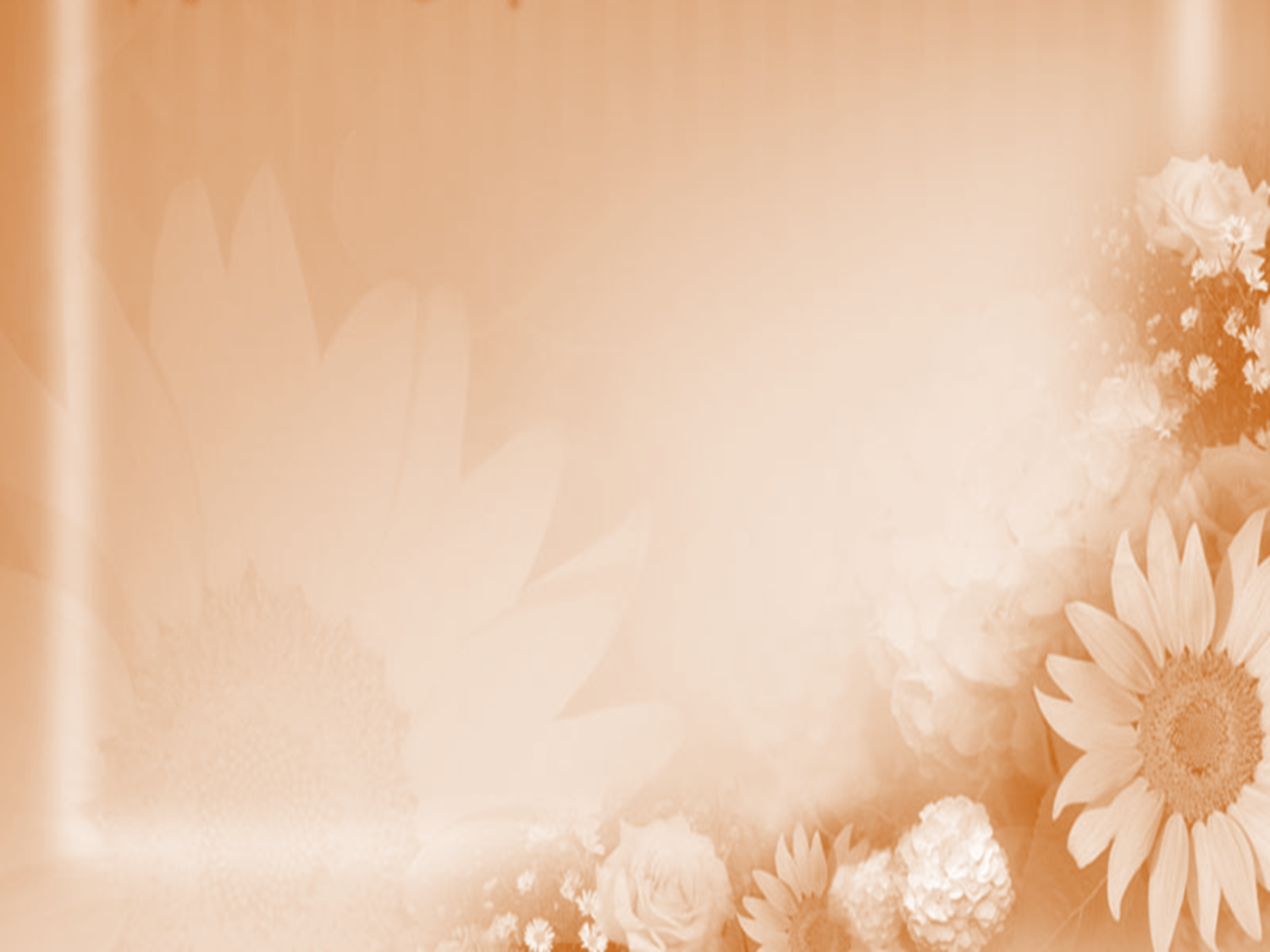 فرح المسلم بعمله :
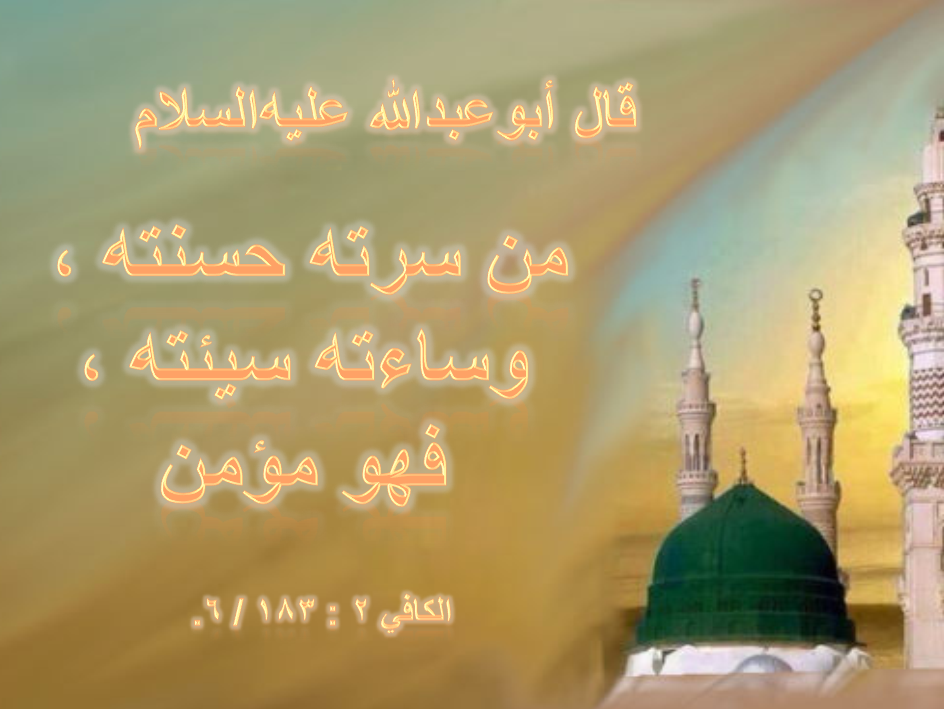 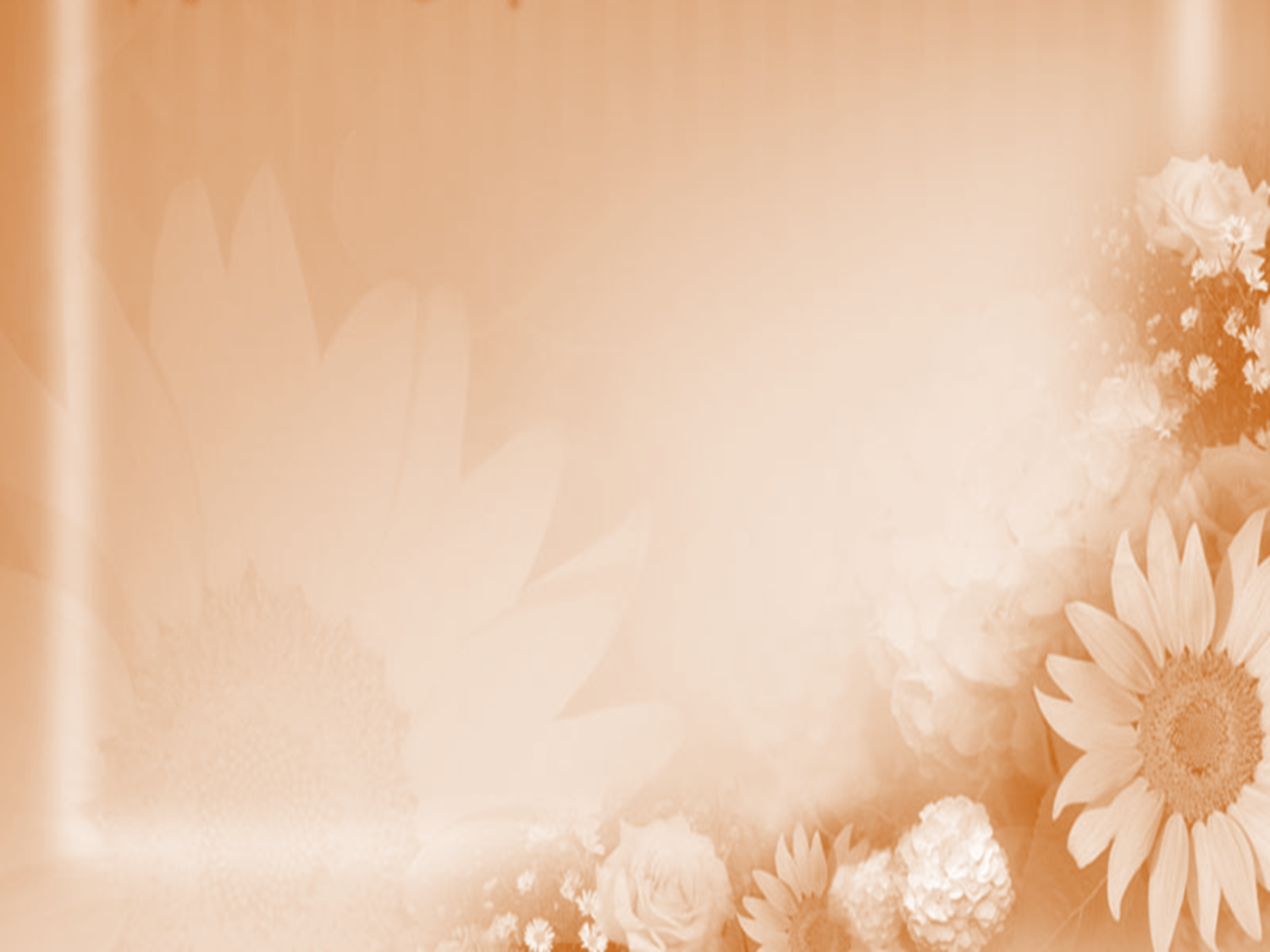 وسوسة الرياء : أن تكون النية صالحة ابتداء، و يحضر الشيطان ليفسدها بطريقة أو بأخرى.
 الرجل الذي نوى الإطالة في الصلاة.
 الرجل الذي نوى الصلاة فبدأ بتحسينها.
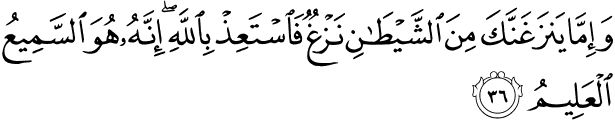 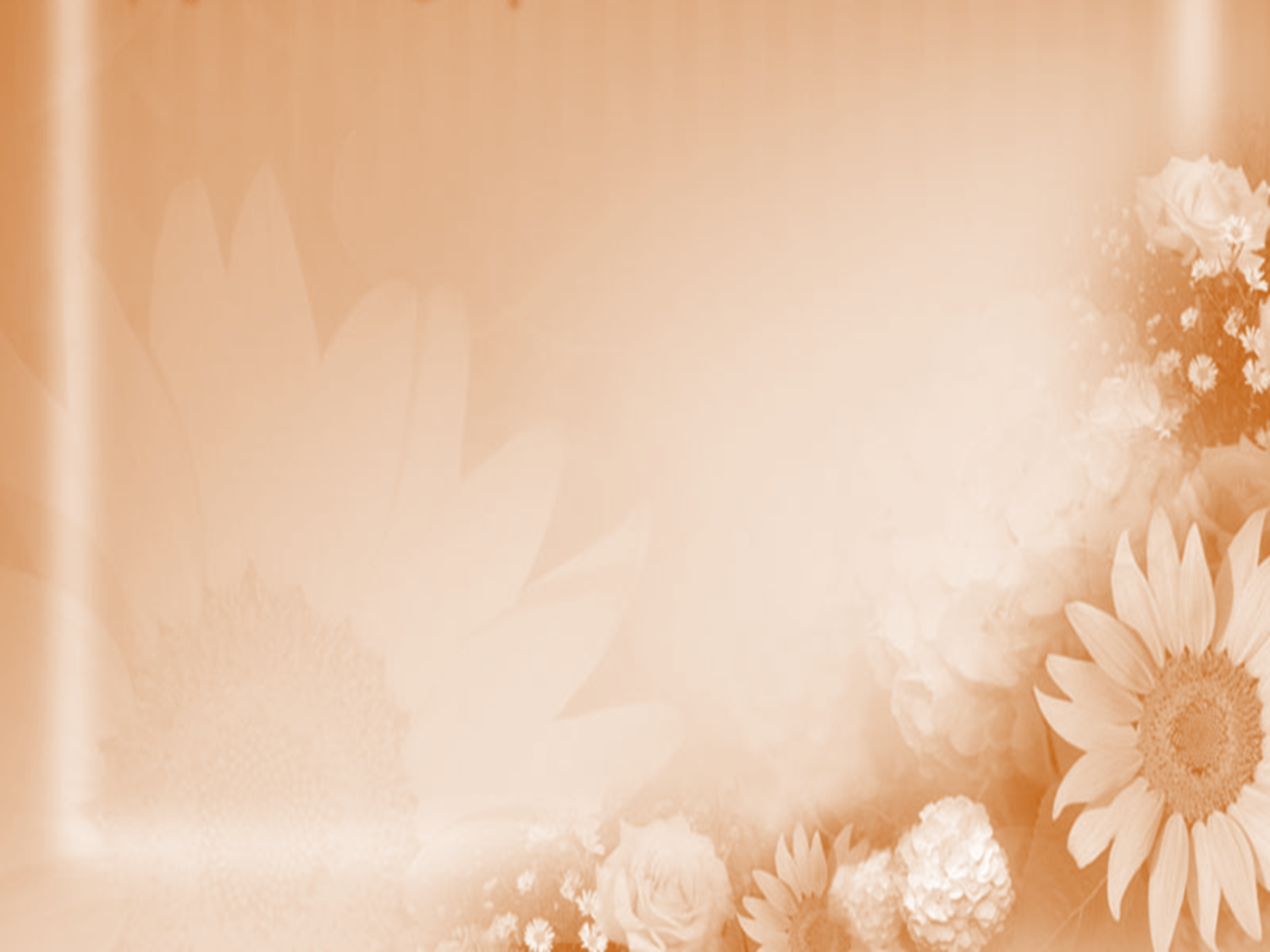 قال رسول الله صلى الله عليه و سلم : «إن الله تجاوز لأمتي عما وسوست أو حدثت به أنفسها ما لم تعمل به أو تتكلم» رواه البخاري و مسلم.
 جاء رجل إلى النبي صلى الله عليه و سلم فقال : (يا رسول الله إن أحدنا يجد في نفسه يعرض بالشيء لأن يكون حممة أحب إليه من أن يتكلم به ؟ فقال صلى الله عليه و سلم : «الله أكبر الله أكبر الله أكبر، الحمد لله الذي رد كيده إلى الوسوسة» رواه أبو داود و أحمد و صححه الألباني.
 يقول الإمام النووي : (الخواطر و حديث النفس إذا لم يستقر  و يستمر عليه صاحبه فمعفو عنه).
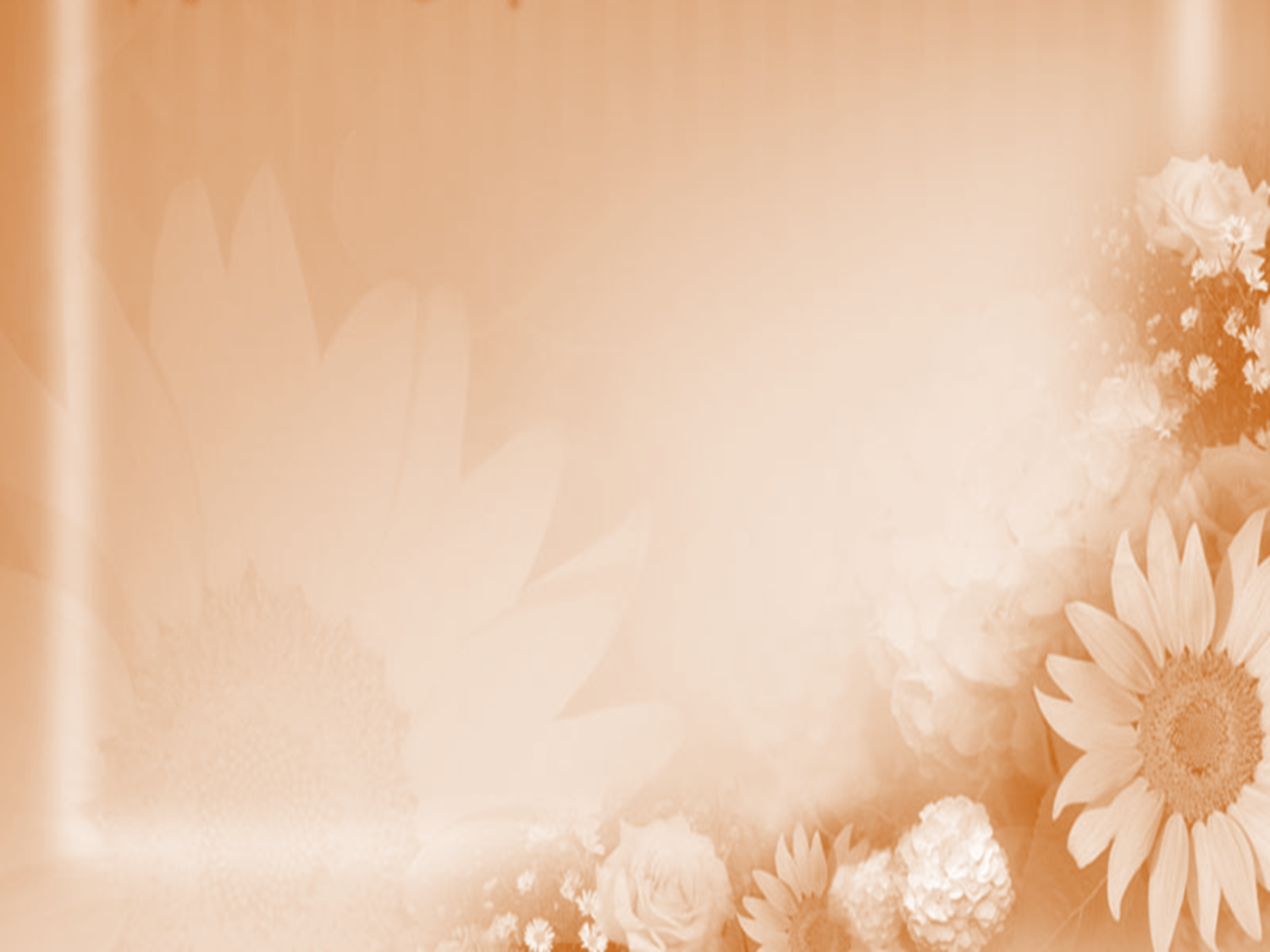 ما يعين على الإخلاص
1- الدعاء :
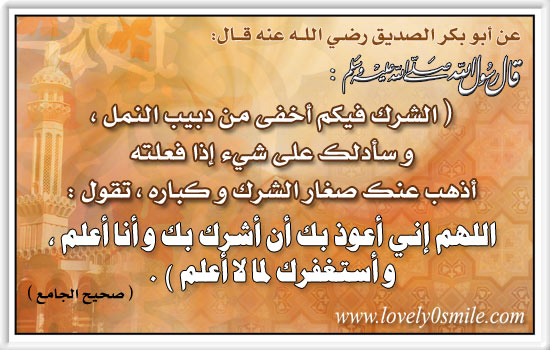 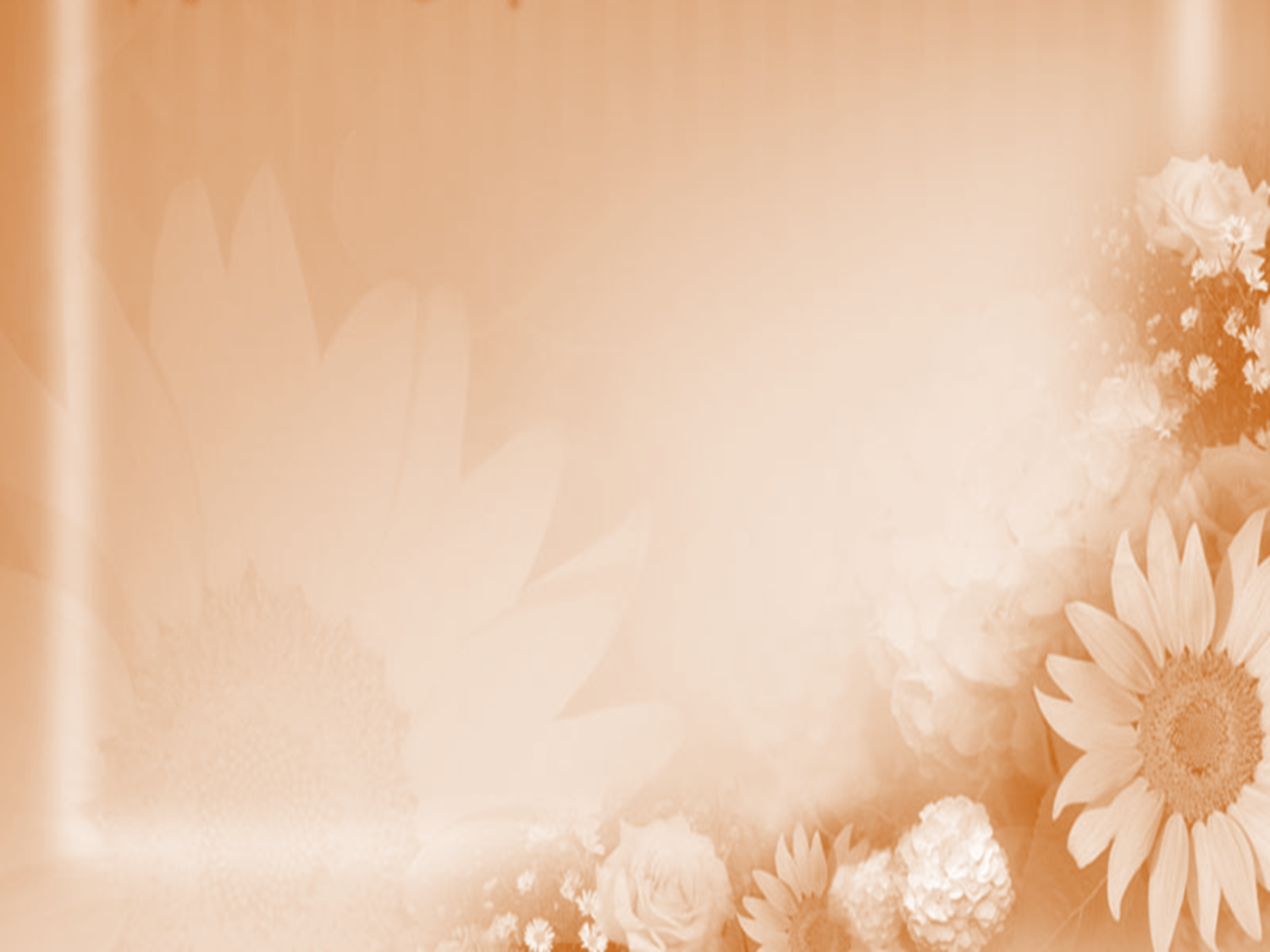 عمر رضي الله عنه : (اللهم اجعل عملي كله صالحا        و اجعله لوجهك خالصا و لا تجعل لأحد فيه شيئا).
 المطرف بن عبد الله : (اللهم إني أستغفرك مما زعمت أني أريد به وجهك، فخالط قلبي منه ما قد علمت).
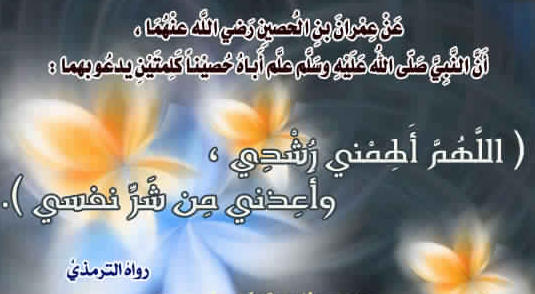 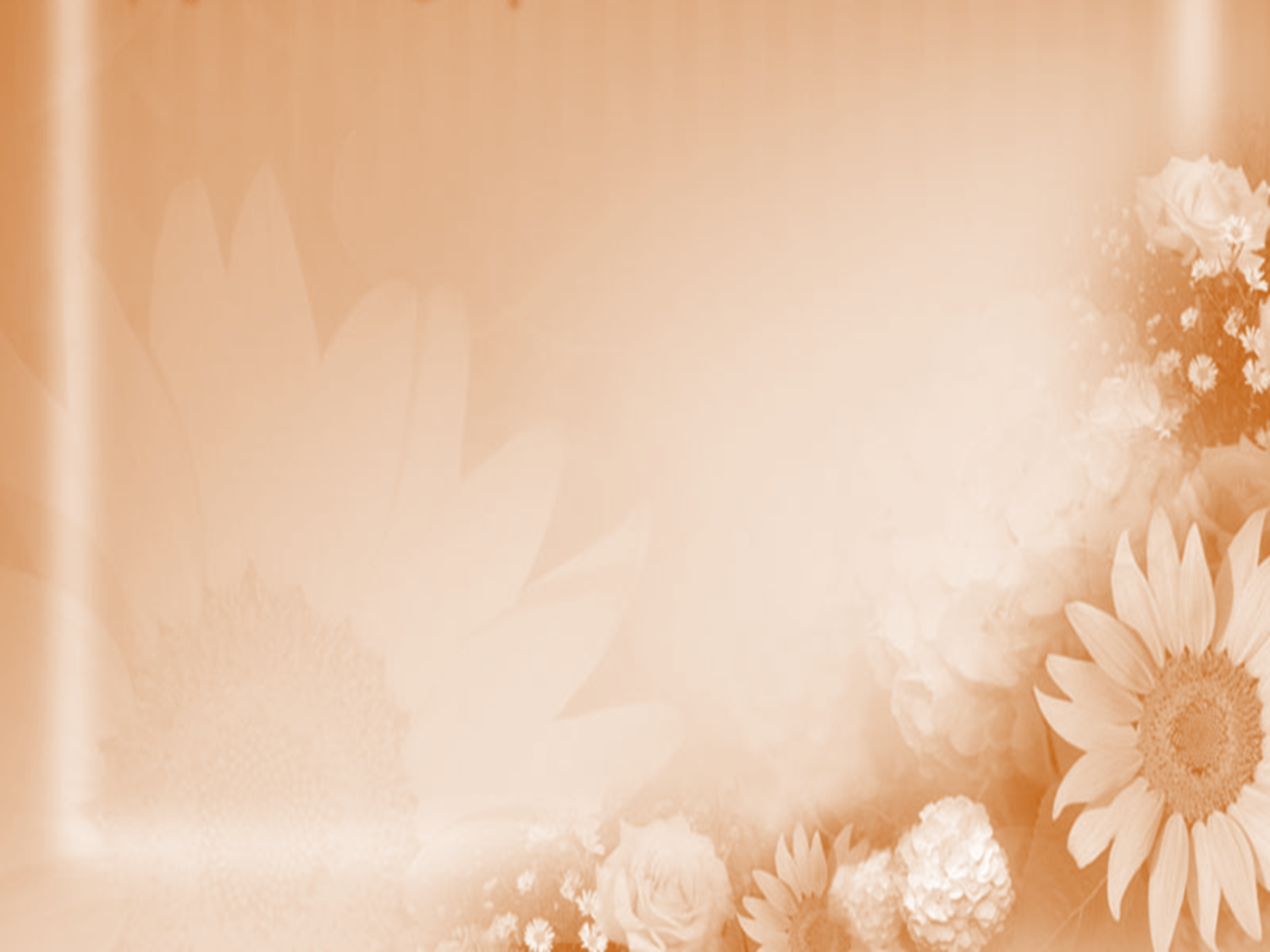 2- إخفاء العمل : (الخبيئة)
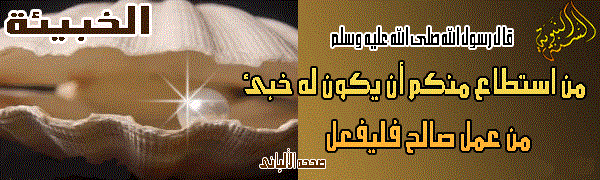 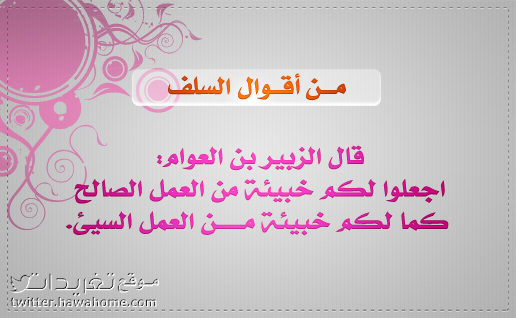 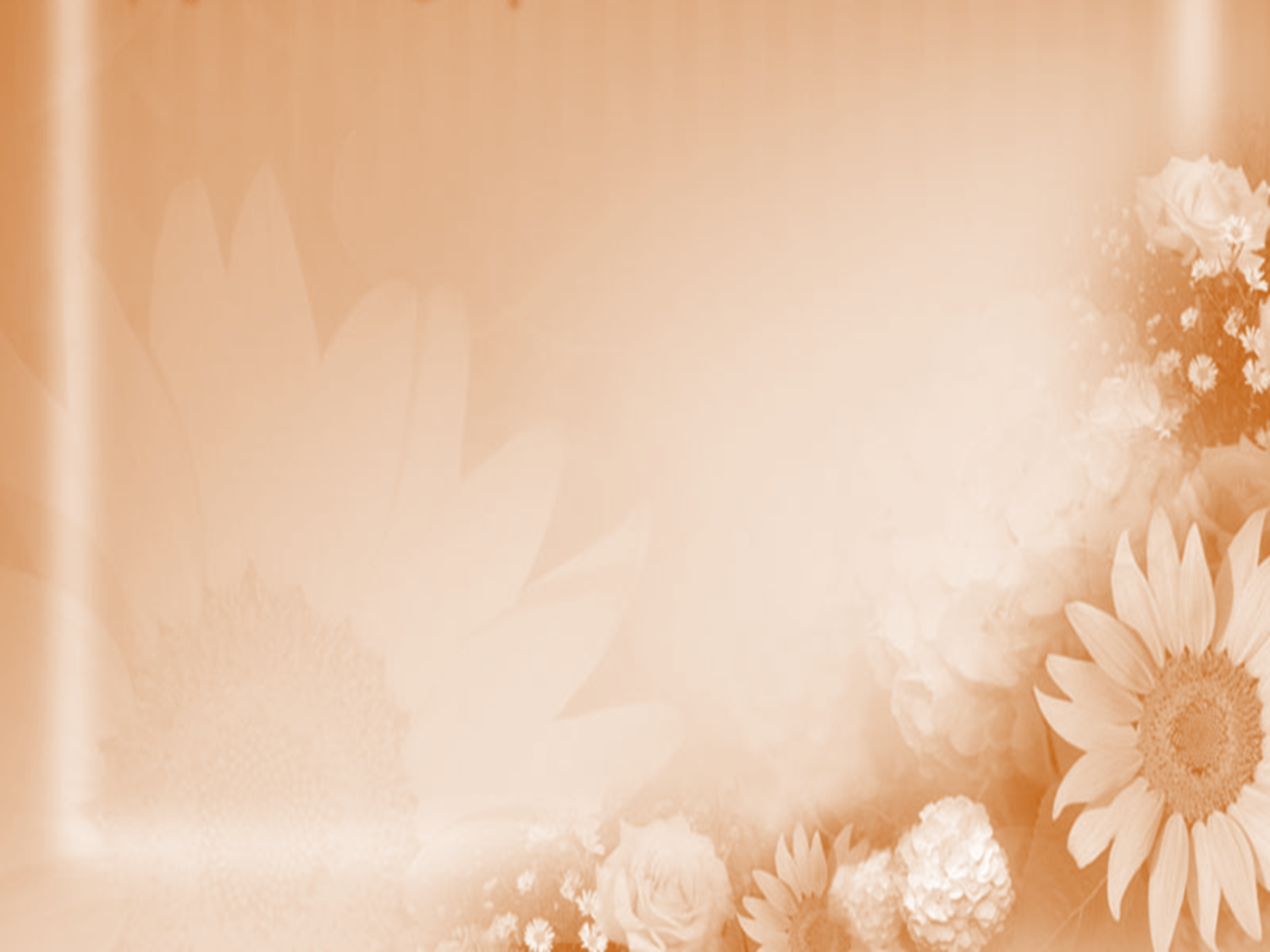 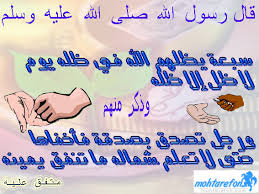 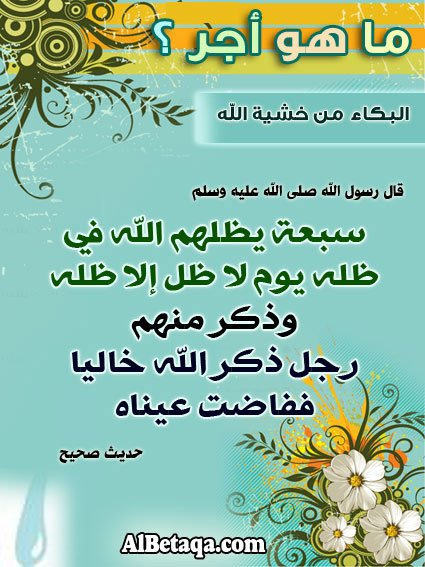 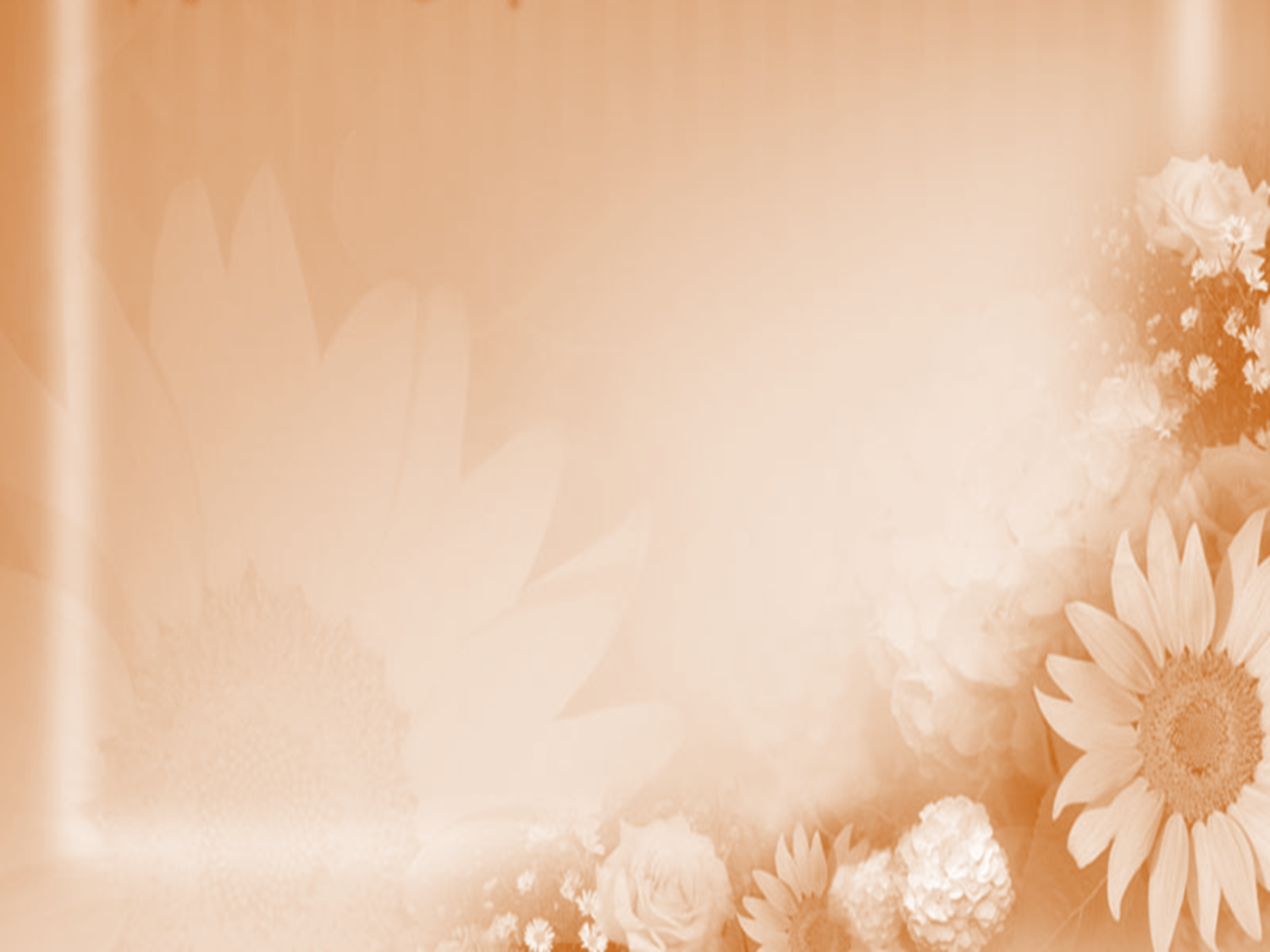 3- النظر في سير الصحابة و الصالحين :
قال تعالى : «أُوْلَئِكَ الَّذِينَ هَدَى اللَّهُ فَبِهُدَاهُمُ اقْتَدِهْ» الأنعام/90.
 زين العابدين علي بن الحسين رضي الله عنها و إعالته لمئة أسرة.
 داود بن أبي هند صام أربعين سنة دون علم أهله...
 قصة الإمام الماوردي و نشر كتبه.
 قصة الإمام مالك و الموطأ.
الشافعي : (وددت أن الناس تعلموا هذا العلم على ألا ينسب إلي منه شيء).
 كان أحدهم يقول : (ما أشد الزكام، ما أشد الزكام حين يرق قلبه      و تدمع عينه أمام الناس).
 قصة الملك و العجوز في بناء المسجد.
 قصة الأعرابي مع الرسول صلى الله عليه و سلم : (ما هذا الذي وصلني، ما على هذا اتبعتك، و لكن اتبعتك على أن أرمى إلى ها هنا بسهم فأموت فأدخل الجنة...) فقال صلى الله عليه و سلم : (إن تصدق الله يصدقك)...
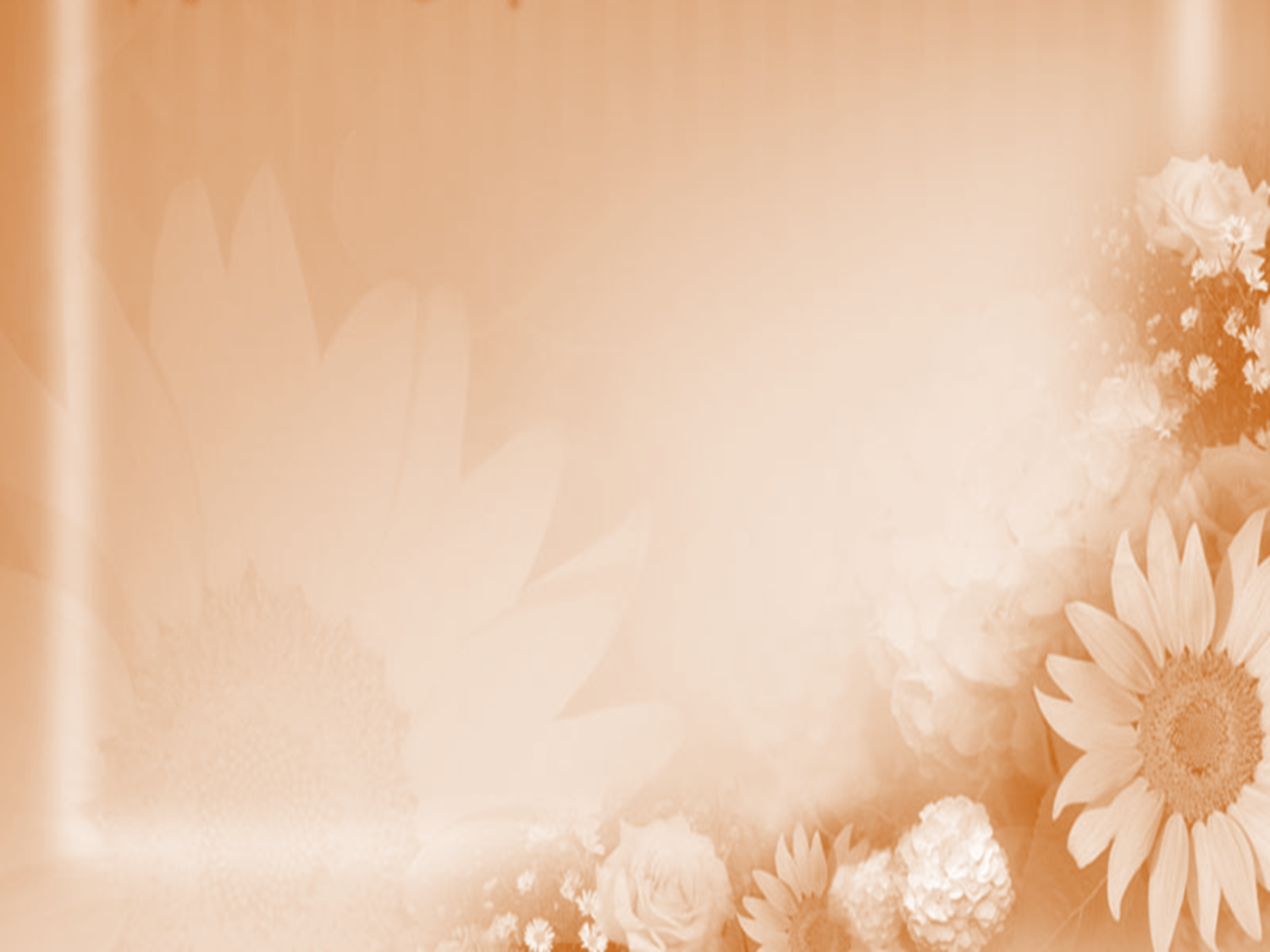 4-استصغار العمل :
 يقول ابن مسعود : (لئن أكون أعلم أن الله تقبل مني عملا، أحب إلي من أن يكون لي ملء الأرض ذهبا).
 يقول بعض السلف : (لو أعلم أن الله تقبل مني سجدة واحدة، لتمنيت الموت).
 قصة المرأة التي كانت تقم المسجد.
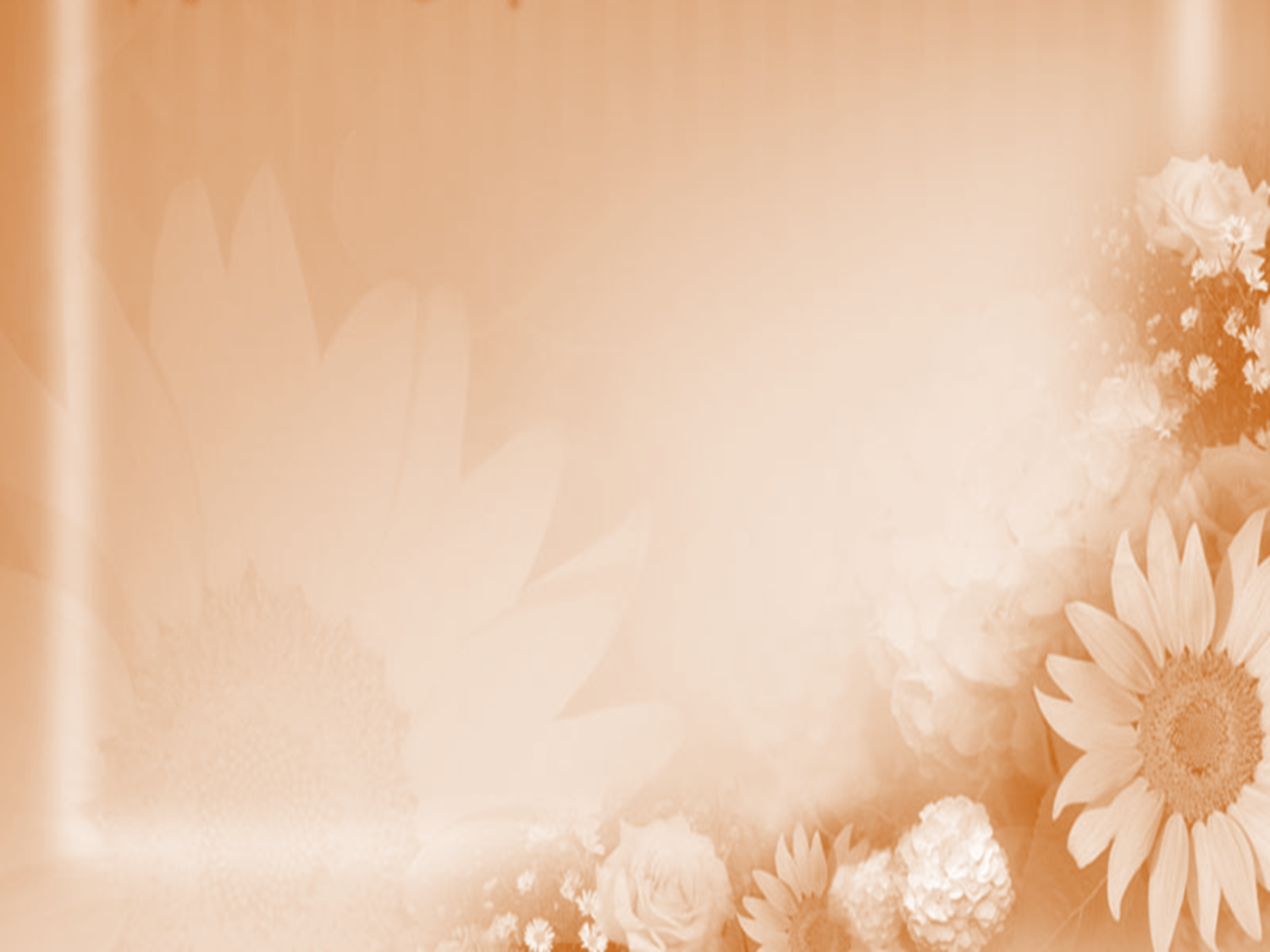 5-الشعور بالرقابة الإلاهية :
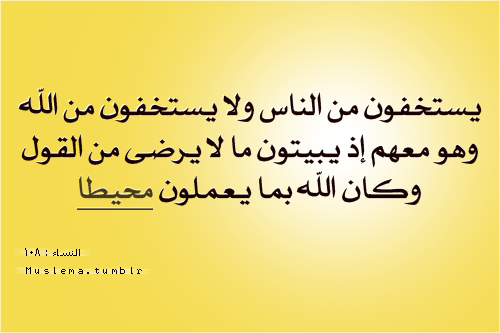 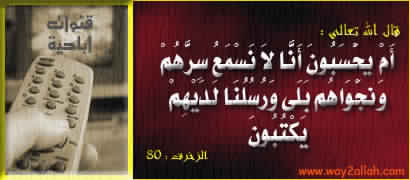 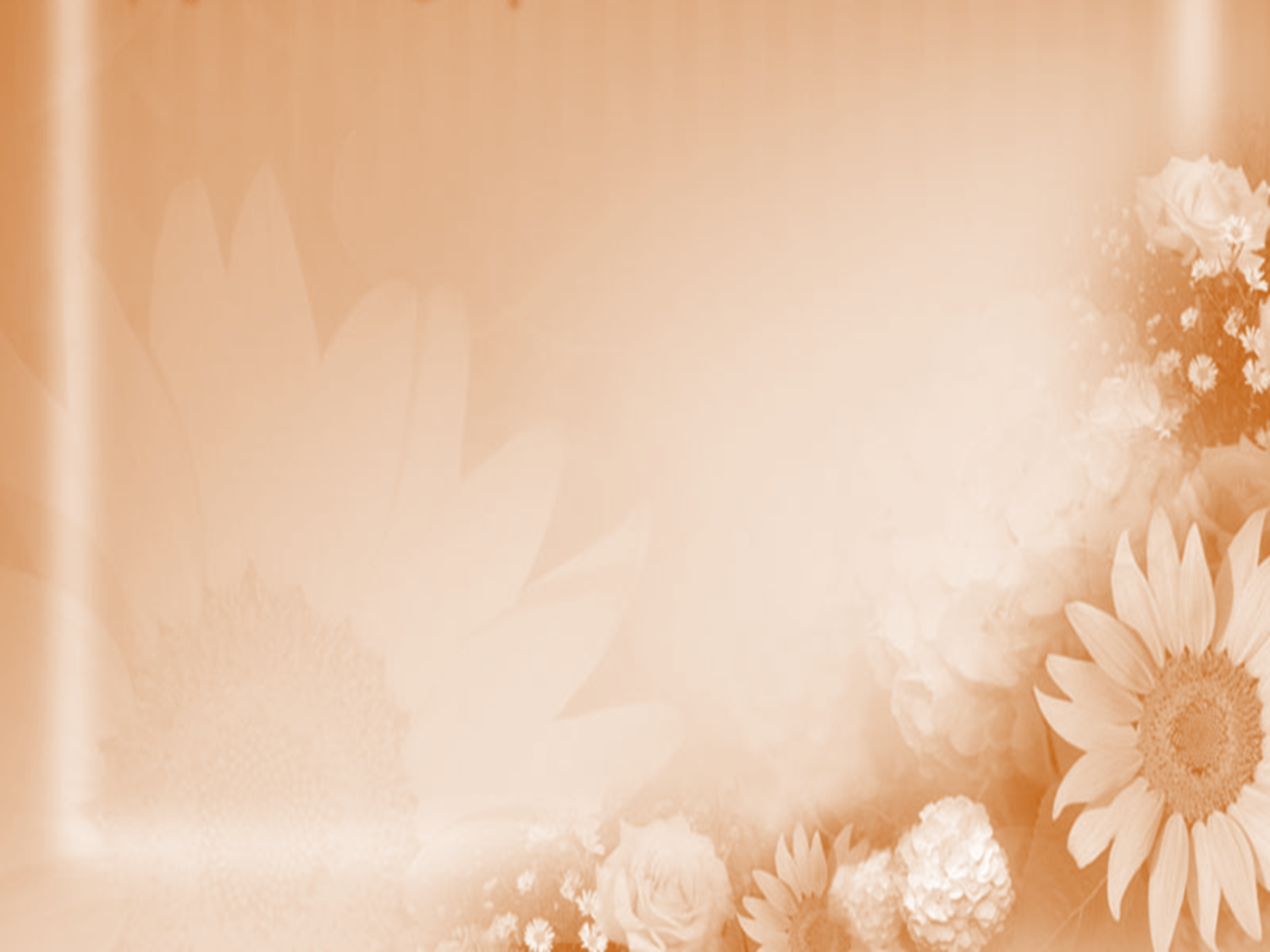 الإحسان :
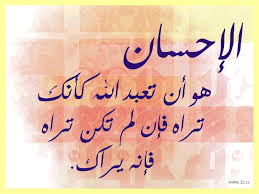 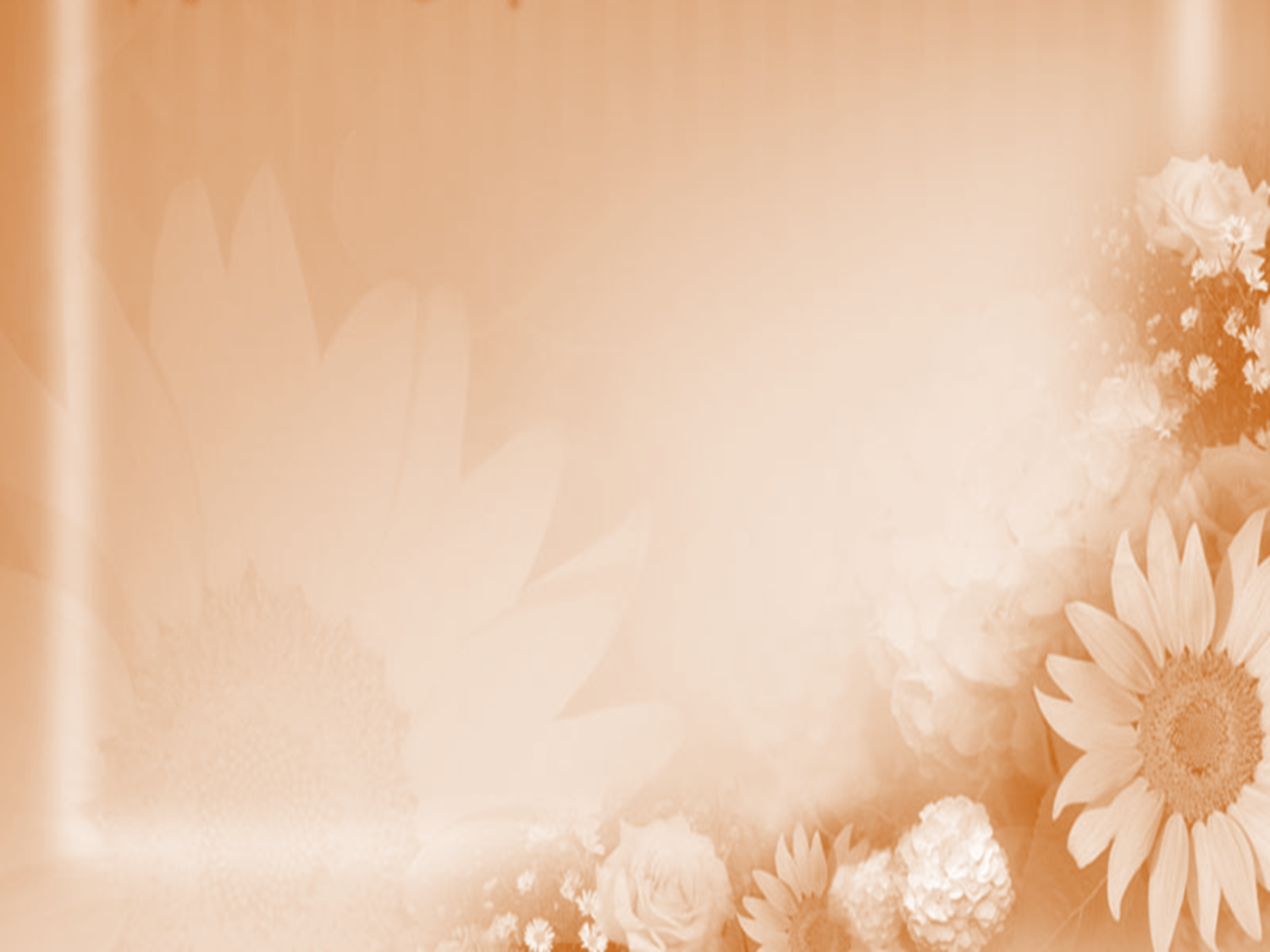 الحياء :
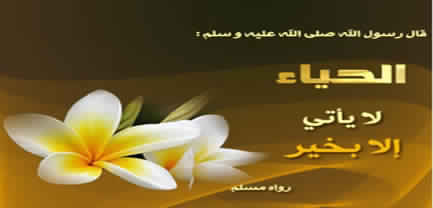 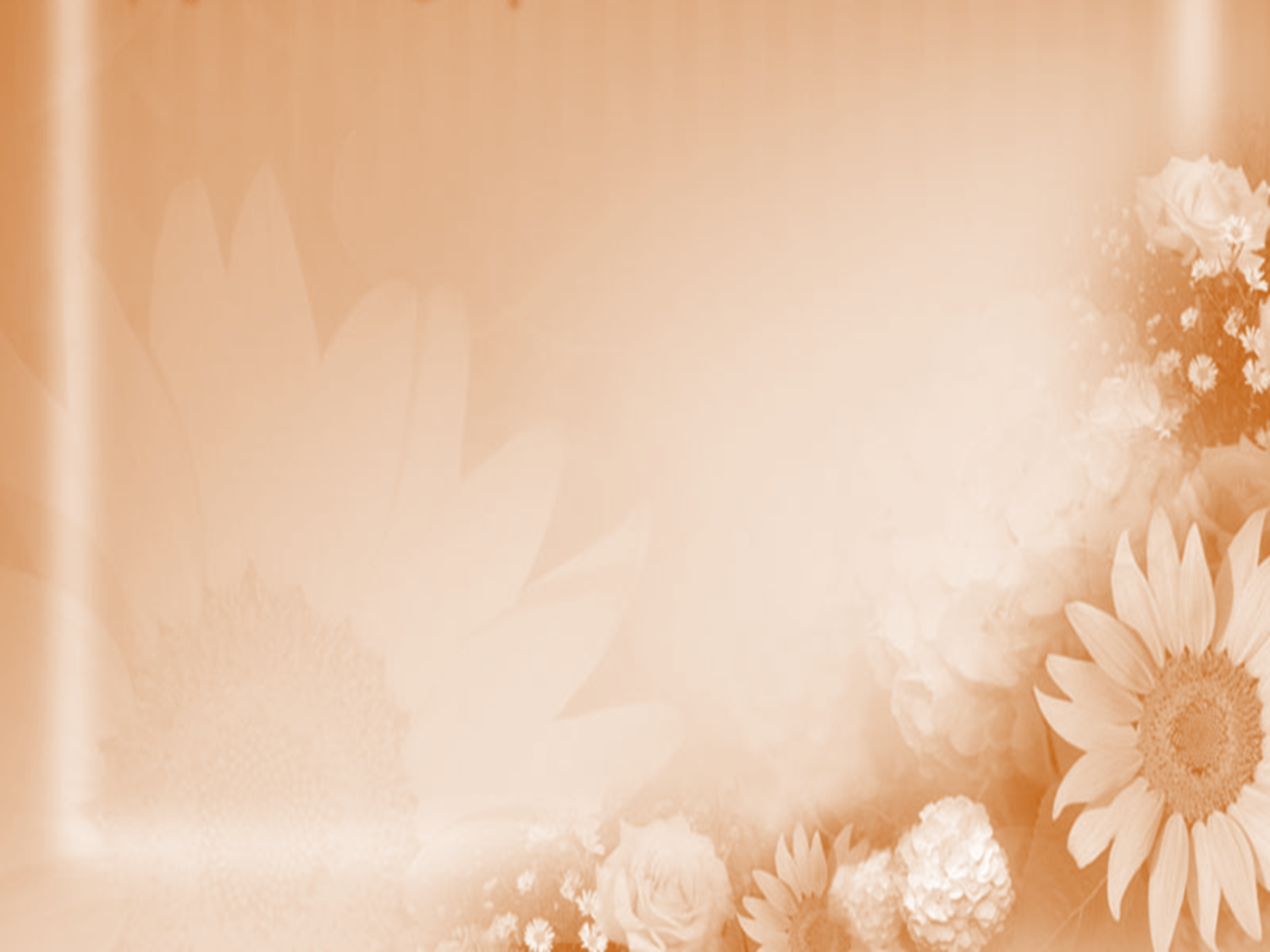 6-مجالسة الصالحات و الصالحين :
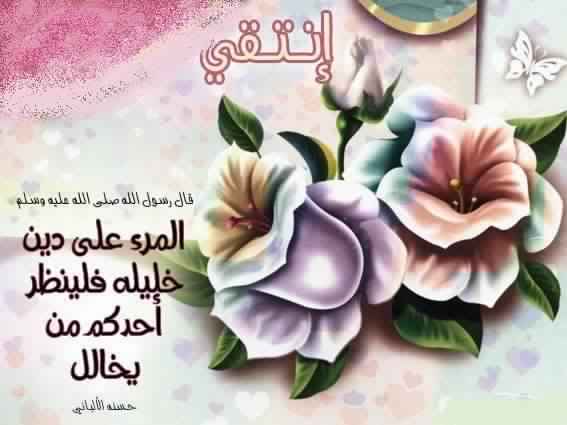 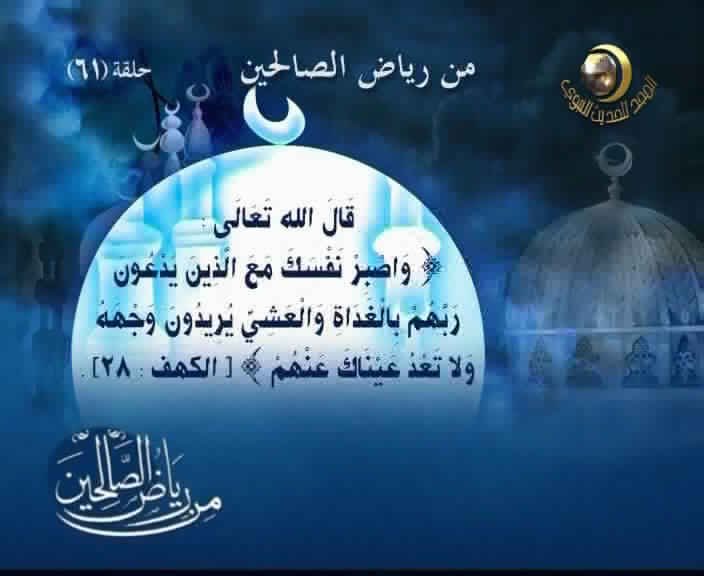 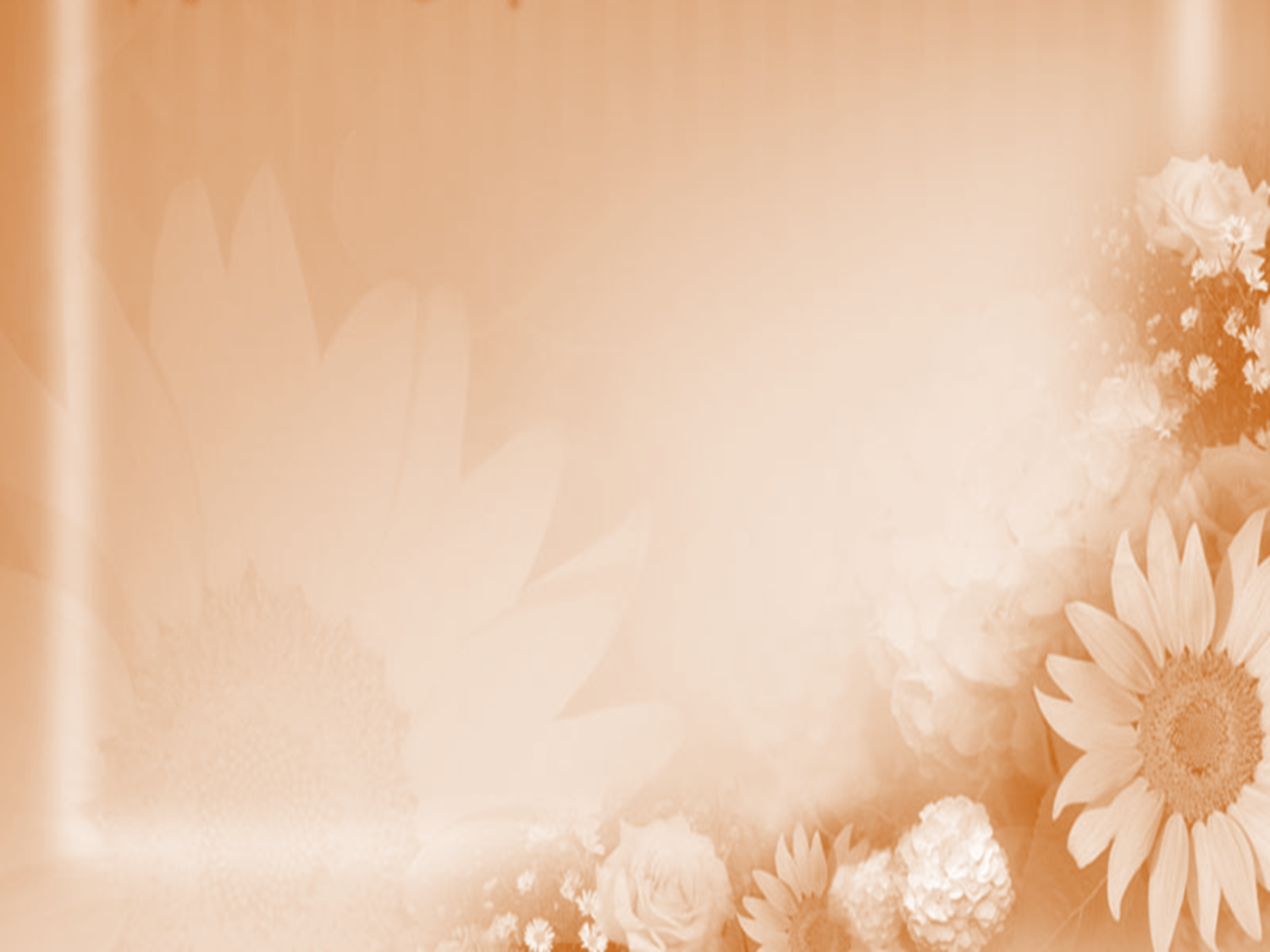 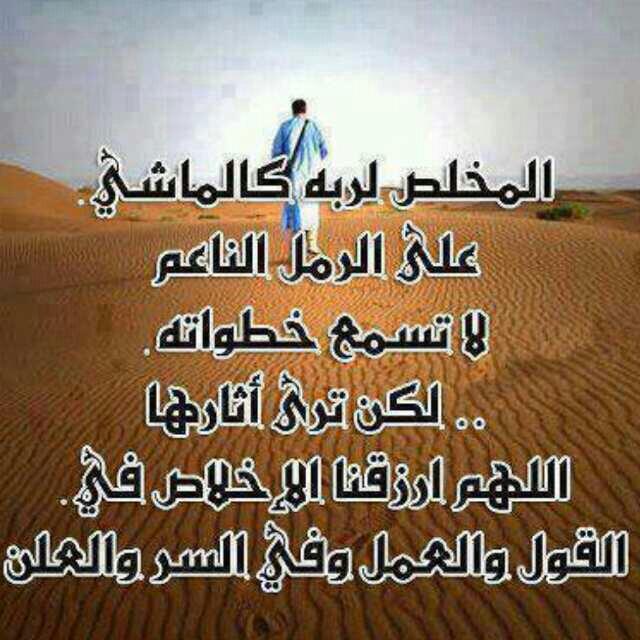